Colossians 2
Grace Bible Church of Pullman
Pastor-Teacher , Ron McMurray
INTRODUCTION:
This particular passage is one in which we have the beginning of the great spiritual conflict. 

The warning here is against reversionism. The apostle Paul has just recovered from his own reversionistic experience.

He has been four years in pressure and discipline as a result of ignoring the Word of God, ignoring the ministry of the Spirit in his life, and going to Jerusalem.

He went to Jerusalem on emotional revolt and left it under reversionism. He was two years in prison in Caesarea and then two years in prison in Rome. 

During the time that he was in Rome he wrote four epistles, each one of which at some point has to do with reversion recovery, with the spiritual conflict, the angelic conflict.
In this passage we find that the conflict begins with the apostle Paul in his command post in Rome and the Colossians facing the possibility of reversionism. 

It will be noticed that this epistle is not really addressed to the Colossians alone but to all the believers in the Lycus valley. 

The Laodecians later on failed at this particular point.
Outline
    Verses 1-8, the conflict of the Lycus valley; 
    Verses 9-15, the victory through the Lord Jesus Christ; 
    Verses 16-23, Satan’s great counter offensive.
2:1 “For I want you to know how great a struggle I have on your behalf and for those who are at Laodicea, and for all those who have not personally seen my face,”

“I want” – PAIndic – THELO - a wish or desire,  expresses a purpose or a resolve. Since Paul has now taken command of people he has never seen in the Lycus valley this should be translated “I purpose.” 

“you to know how great a struggle” – Pf Ainfin – OIDA - they are going to have to have perfect understanding of the situation and that is the objective of the Colossian epistle. 

“a struggle”  AGOE -  used for a wrestling match, for hand to hand combat. It was also used for general combat or fight of some kind.
“I have on your behalf,” – ECHO –PAIndic -   “I keep on having”;  on your behalf,  HUPER . 

Their pastor is in Rome and he has just described to Paul the status of the Colossian church and the other believers in the Lycus valley. 

“those who are at Laodicea,” the Laodiceans were the ones who had the greatest tendency toward reversionism. They were unstable. 

They represent the instability that comes to believers who merely use doctrine rather than live by doctrine. There is a great deal of difference.
“for all those who have not personally seen my face” – KAI HOSOI - everyone else who is a believer in that area.; 

“ seen” – PF Aindic – HORAO - Paul has never seen the believers of the Lycus valley. 

It was the Colossian pastor Epaphras who triggered this epistle by coming to Rome with news of reversionism in the Lycus valley.

This also included the apostasy of gnosticism. 
Because of that the apostle Paul now picks up his pen to take command of the situation in the Lycus valley.
There are two ways in which Paul actually interferes at this point.
 First of all through intercessory prayer - Colossians 1:9. And this is a prayer for reversion recovery. 
    Second, by writing this epistle - Colossians 4:18. 

“my face” – PROSOPON - means face to face teaching. The apostle Paul is not capable of giving them face to face teaching and most of them are not familiar with his type of teaching. 

They will now become familiar through this epistle. It is possible for believers to respond to a ministry without seeing face to face the one who is speaking., in this case the apostle Paul.
That, of course, is where they are living in a different locale.

The  apostle Paul could not be everywhere nor  visit every area so he wrote the epistles. 

There were churches in Laodecia, Colossae, Ephesus, etc. and they had pastors who would teach what Paul wrote to them.

The apostle had authority over  all his churches, the pastor has authority only over one local church.

Apostolic authority ceased once the Canon of Scripture was completed in 95 AD, therefore no pastor has autority over  any area except his local church.
2:2 “that their hearts may be encouraged having been knit together in love, and attaining to all the wealth that comes from the full assurance of understanding resulting in a true knowledge of God’s mystery, that is, Christ Himself.”

Since Paul has taken command he sets up a perimeter. There must be some stabilizing area. You have to have a point of stability. 

If you are in reversionism, also with reversionism goes instability, wide emotional swings which always lead to a terrible instability. 

So a perimeter must be established on which there can be a stability during recovery. Remember, no one can recover from any spiritual problem while remaining in a state of instability.
“their hearts,” KARDIA -  the right lobe. The heart has a frame of reference with a memory center. It has a vocabulary and categories, norms and standards, and it has a launching pad. 

Everything you think and everything you apply in life come right out of this launching pad. There are four parts to the right lobe, all of them have to be stabilized in reversion recovery.

“might be encouraged”- APSubj – PARAKALEO - to call alongside, to comfort or to encourage or to exhort. Eventually it came to mean to be encouraged, to be exhorted, or to be comforted.
How can you encourage the right lobe? First of all, this is a constantive aorist tense to refer to constant action of learning God’s Word and living it. 

“being knit together in love,” – SUMBIBAZO – APPtc –   means to cause to come together or to unite, to teach someone truth. “having been taught”. 

 The verb comes to mean to teach truth to the believer’s heart.  That is the way of encouragement. 

It means to unite doctrine with the human spirit and the right lobe. It is a reference to reversion recovery, the same thing we have in Hebrews 6:1-6.
The main verb is PARAKALEO  to be comforted. How do you get comfort or encouragement in order to recover from reversionism?  SUMBIBAZO  -  doctrine must be united with the right lobe. 

“in love,”  EN AGAPE -the instrumental -“by means of love.” This is a relaxed mental attitude, minus the mental attitude sins. 

The great instability in reversionism is mental attitude sins. These are the things that make it impossible to get into the reversion recovery bracket.
“By means of an RMA (relaxed mental attitude).”  The RMA comes first of all from the filling of the Holy Spirit, for the filling of the Holy Spirit produces AGAPE , Romans 5:5; Galatians 5:22. 

Also, according to 1 John 3, this same AGAPE comes from the ECS. 

“their  own hearts (right lobes).”  So this passage is really dealing with each individual. In other words, each person in reversionism must be concerned with his own right lobe.
The Holy Spirit’s ministry in the teaching and learning process is found in John 14:26; 16:12-14; 1 Corinthians 2:9-14. 

“attaining to all the wealth that comes from the full assurance of understanding” – PLOUTOI -  “all riches wealth” refers to doctrine deposited in the right lobe creating a spiritual IQ which is wealth. 

“full assurance,”  Spiritual wealth produces something: “full assurance.” This is a genitive plural which means “full assurances.” 

PLEROMA – “full” means to carry or to bear. It means to carry fullness, to carry something important, the carrying of Bible doctrine in the right lobe.  You have assurance and certainty about everything in life.
“of understanding.” -  genitive of source. The source of all of this is  SUNESIS, a technical word meaning a technical knowledge of a subject. 

It is often used for understanding the underlying laws or the meaning of an object. 

It is used for Bible doctrine in the frame of reference in the vocabulary categories and in the launching pad. 

Once it hits the frame of reference and goes up memory center to the vocabulary and categories it becomes information which is placed in the launching pad in a technical sense. You now have the capability of using this.
“resulting in a true knowledge of God’s mystery” -  EPI + EPIGNOSIS - “resulting in the EPIGNOSIS of the mystery of the God,” – full knowledge of doctrine, it means Bible doctrine in the human spirit forming the construction material for the ECS. 

“ mystery of the God from the source of Christ ” — MUSTERION -  refers to the principle of learning doctrine which can only be known to you and was not known to someone else. 

Church Age believers learn about the mystery doctrines that the OT believers did not know about.
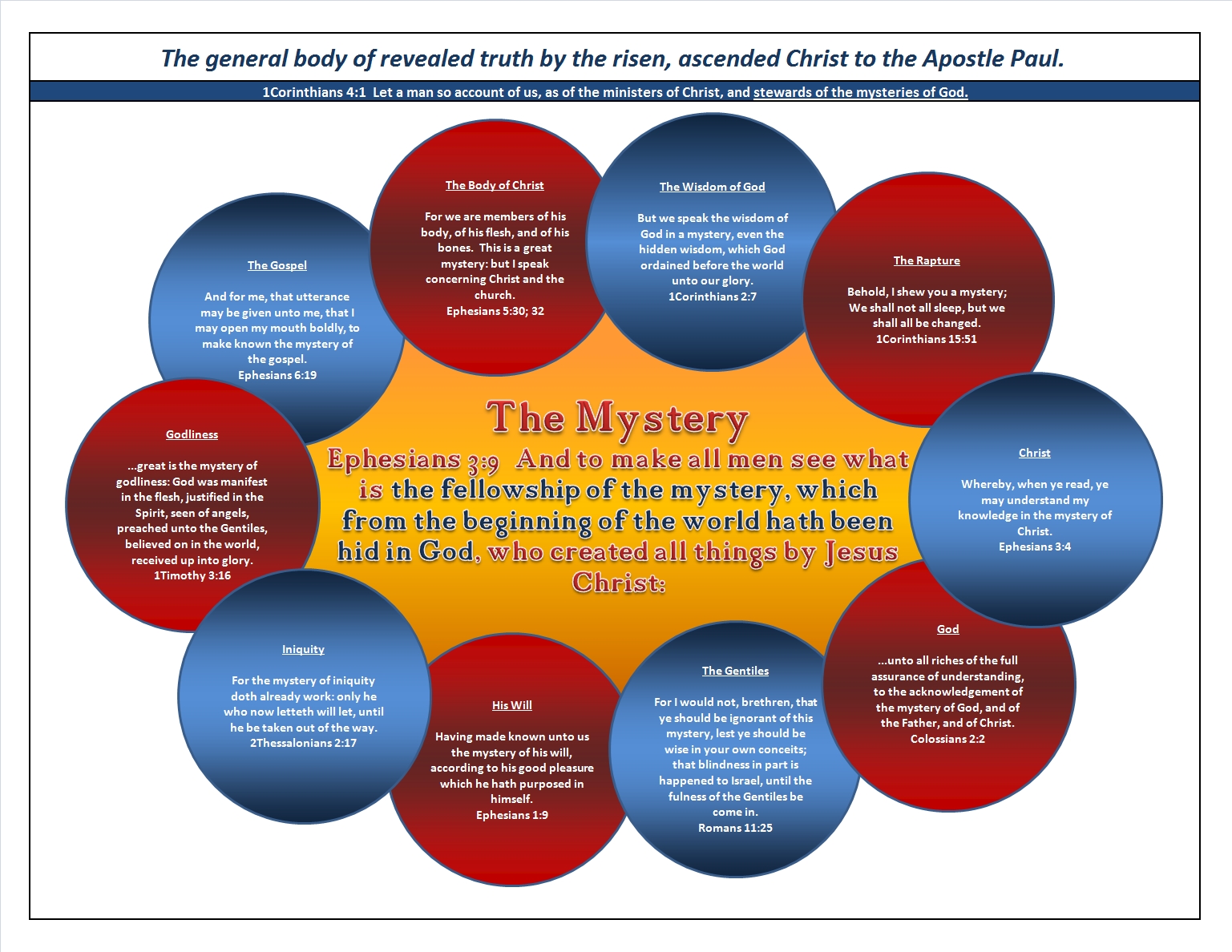 For example: 
      -  Mystery refers to Church Age doctrine not revealed in the Old Testament — Ephesians 3:2-6. 

      - Mystery doctrine of the Church Age was not revealed in the Old Testament — Romans 16:25,26; Colossians 1:26,27. 
 
     - Part of the mystery doctrine includes blindness or the hardness of Israel during the Church Age. This is a part of the fifth cycle of discipline to Israel — Romans 11:25.
-The Rapture of the Church is a part of the mystery doctrine (1 Corinthians 15:51). The Rapture was never revealed in the Old Testament or in the first three gospels.

2:3 “ in whom are hidden all the treasures of wisdom and knowledge.”

 “In whom” refers to the Lord Jesus Christ  
““are hidden,” – EIMI – PAIndic  + APOKRUPHOI – stored up.  Jesus Christ has all the wealth of the universe stored up in Him. 

“all the treasures,” THESAUROI - whole realm of Bible doctrine is in the mind of Jesus Christ.
“of wisdom,” - SOPHIA - refers to spiritual insight into doctrine. This is specifically doctrine on the launching pad. 

“and knowledge,” GNOSIS -  here has two uses technically. Sometimes it refers to doctrine in the right lobe but GNOSIS  built upon EPIGNOSIS or doctrine in the ECS, and that is the use of GNOSIS here. 

Translation: “From the source of Christ in whom are stored up all the treasures of wisdom [doctrine on the launching pad of the right lobe] and knowledge [doctrine in the ECS].”
Isaiah 33:6, “And wisdom and knowledge shall be the stability of thy times, and strength of salvation; the fear of the Lord is his treasure.”

2:4 “I say this so that no one will delude you with persuasive argument.” - the attack on the believer’s soul. 

Paul is communicating something in order to prevent the Colossians from becoming casualties. 

They are under great attack in the Lycus valley, they are being attacked by the reversionistic principle, the false doctrine they are receiving is gnosticism, “This I keep on saying.”
“delude you,” – PARALOGIZOMAI – PMSubj - we have here a word which means to delude, to bring along side some false thinking, and that in turn means to delude, to deceive, to defraud, or to distort. 

This is the content of information that goes into the MATAIOTES , into this vacuum created only by negative volition toward doctrine. 

The infiltration of false doctrine into the right lobe deludes, deceives, defrauds, and distorts thinking. 

People turn to entertaining speakers rather than Biblically sound teachers of the Word.
An Entertaining False Teacher – Joyce Meyer
False Teachers – Berean Website  comments on the Word of Faith movement –  www.deceptioninthechurch . Deception in the  church website. 

      In a book called "The Most Important Decision You Will Ever Make" ,Joyce Meyer teaches what it means to be born again and what Christ had to do for people to be saved. 
   (Source: The Most Important Decision You Will Ever Make: A Complete And Thorough Understanding Of What It Means To Be Born Again, 1991, pages 35-36, Joyce Meyer) Warning, Danger Ahead!
    Joyce Meyer teaches that Jesus did not pay for sin upon the cross, but actually went to the torments of hell and made atonement there.
The following quote is from Joyce Meyer's 1991 booklet on being born again which is worded differently in the 1996-updated edition. 
 "During that time He entered hell, where you and I deserved to  go (legally) because of our sin...He paid the price there.…no plan was too extreme...Jesus paid on the cross and in hell….God rose up from His throne and said to demon powers tormenting the sinless Son of God, “Let Him go.” Then the resurrection power of Almighty God went through hell and filled Jesus...He was resurrected from the dead, the first born-again man.”
LIST OF SOME FALSE TEACHERS (hundreds  of  them).
    Ernest Angley, John Bevere, Markus Bishop, Juanita Bynum, Morris Cerullo, Kim Clement, Kenneth Copeland, Paul Crouch,  Creflo Dollar, Rodney Howard-Browne, Jesse Duplantis, Kenneth Hagin, Marilyn Hickey, Benny Hinn, Larry Huch, T.D. Jakes, Bishop Eddie L. Long,  Clarence McClendon, Joyce Meyer, Myles Monroe, Steve Munsey, Mike Murdock, Joel Osteen, Rod Parsley, Peter Popoff,  Fred Prince, Joseph Prince, Oral Roberts, R.W. Shambach, Robert Schuller, Karl Strader, Robert Tilton, Paula White, Ed Young. 
See Handouts with articles.
In this verse we are going to see the attack upon the believer’s soul through the vacuum we see in Ephesians 4:17 “futility” MATAIOITES or vacuum created in the soul when doctrine is rejected.  

It is the vacuum which goes to the mind as a result of scar tissue and negative volition toward doctrine and eventually provides propaganda for emotional revolt and to justify and system of reversionism. 

In 2 Peter 2:18 we also have MATIOTES  as the content of the message of the false teachers. They create false gospels, false beliefs with Christian or Biblical terminology, Name it and Claim it beliefs, etc. and millions listen to them due to negative  volition to sound doctrine.
Once the believer goes negative toward doctrine the vacuum opens up in his soul and through it comes the doctrine of demons or false doctrine. 

In this passage we do not have MATAIOTES, instead we have the phrase “persuasive argument” .

Words are used like great weapons. We have a compound noun here, TIQANOLOGIA - “persuasive speech,” the art of persuasion in an unfavorable sense. 

This particular Greek word is always used for the art of persuasion in an unfavorable sense, and it means to be persuaded by plausible but false arguments.
Therefore it can be translated “by means of plausible but false discourse.” Things that appeal but are false. 

Remember that many of the ideas and concepts of the human race are appealing to the human race, but they are false. 

The fact of Bible teaching is the primary means of prevention.

That is the content of the message that goes through MATAIOTES.
In other words, negative volition toward doctrine on the part of the believer opens up the vacuum and there is an attack upon the right lobe. Through this comes doctrine of demons. 

This in turn becomes the basis for emotional revolt and for reversionism. Ephesians 4:17 and 2 Peter 2:18 actually emphasize the vacuum as the mechanics for false doctrine getting into the soul. 

This passage emphasizes the content, and in this way you have  false resources of the soul and therefore as a believer are neutralized.
Col 2:5  the advance of Bible doctrine. 

“For even though I am absent in body, nevertheless I am with you in spirit, rejoicing to see your good discipline and the stability of your faith in Christ.”

“For, even though” - introducing now an explanation of certain things that he has said in the first paragraph.  EI + Indicative - a first class condition, “if” - if, and it is true.


“I am absent in body,” – PAIndic – APHIEMI – absent - that Paul is in Rome.  He himself has just recovered from reversionism and began to write once again when he had completed his own ECS. He is actually absent from the scene of the reversionistic attack.
Principle: There are only a few people in the history of the Church Age who have actually been apostles. Paul was in one spot when he wrote three letters — Colossians, Philippians, Ephesians. 

He wasn’t there at those churches. Under the ministry of the Holy Spirit he wrote to these people. The principle still stands.

Today Paul is just as absent from us as he was from these churches but the ministry goes on because it is a part of the Word of God. 

In other words, one reason why apostleship is discontinued is that once the canon of scripture is closed there is no need for an apostle.
All that God wanted from the ministry of the apostles still exists to this very moment. 

Just as Paul wrote to the Colossians and told them certain things these things have been preserved in writing and Paul is writing to us with exactly the same thing today, only now he is in heaven. 

The apostles had a special ministry, a ministry which could no longer exist after the canon of scripture was closed. Therefore there are no apostles and there never will be again.
“nevertheless I am with you in the spirit,” – PNEUMA – spirit – refers to the Holy Spirit.   “yet by means of the Spirit I am together with you all.” 

“I am” – PAIndic – EIMI -  “I keep on being with you .” -  He is with them by command, by authority. 

“rejoicing to see your good discipline” – PAPtc – CHAIRO – inner happiness.  He is constantly in a state of inner happiness. This is inner happiness and confidence because he knows he has done exactly the right thing. 

“see,” – PAPtc – BLEPO – to see, inspecting
“good discipline” – TACII -  “your order,”  a military term which means ranks. it should be translated, “inspecting your steadiness in ranks,.” That means they are now advancing intact with an unbroken line. Maintaining proper order has to do with the intake of doctrine. 

“and the stability of your faith in Christ” – STEREOMA -  another military term which means a solid front; “of your faith,” this is a spiritual warfare.  PISTIN means doctrine. 

“in Christ,” literally, “toward Christ.”  
 
Translation: “For if I also in the flesh am absent [and I am], yet by means of the Spirit I am together with you, being happy and inspecting your steadiness in rank, and the solid front of your faith [doctrine] toward Christ.”
We see the Colossians now advancing so that there will be no reversionism in Colosse.
2:6 “Therefore as you have received Christ Jesus the Lord, so walk in Him.”

The principle of our salvation is grace; the function of  the CWL is grace. 

Grace means to you cannot earn it, you cannot deserve it, you cannot work for it, and that all of the work is accomplished by God. 

But God just didn’t work on our behalf, first of all He thought it all out. God has provided for the believer in an absolutely perfect way and God is going to do the work for the Christian life. 

One of the most difficult things in spiritual experience is to let God do the work and to stay out of God’s way.
The reason it is difficult is that it requires a tremendous amount of knowledge: an understanding of who and what God is and what His plan is. 

It even requires an understanding of one of the commonest things in the human race by way of thought pattern: faith. 

Very few people understand what faith really is. Faith as a system of thinking must have an object which does the work.

One of the great principles in the function of grace in the CWL is the fact that God has already in eternity past provided everything that we will ever need. 

In eternity past everything was provided, nothing was left out. Grace means a total and compete dependence upon what God provided in eternity past.
“received Christ” – PARALAMBANO – AAIndic - means taking to one’s self, to take over. Sometimes the verb implies agreement and approval, therefore we translate it “according as therefore you have received to yourself.” 

“the Christ the Lord,” TON CHRISTON  TON KURION - is the full title of Jesus Christ in the hypostatic union. 

The word CHRISTOI  is commission or appointment. It means anointing, appointed, commissioned. Jesus in the humanity of the Son of God; 

KURION - Lord is the deity of the Son of God. He true humanity and true deity in one person forever, and He has an appointment, a commission. 
“so walk in Him”- PERIPATEO – PAIndic – continue to walk
Doctrine of Walking  
1. The verb PERIPATEO describes the pattern or function of life for the believer. 

2. Walking describes living one day at a time. The present active imperative develops that concept. Romans 14:5,6; Ephesians 5:16-18; James 4:13-15.

3. Walking involve the recovery of balance. The believer is off-balance living in he devil’s world but he is stabilized by grace provision. 

Therefore walking is identified with both grace orientation and grace provision in time.
4. Walking is used to describe the life of a reversionistic believer.  Philippians 3:18.

5. Walking is used to describe the function of spiritual growth to maturity ( ECS).  Philippians 3:7; Colossians 2:6. 

6. There are three positive spheres of the believer’s walk: 
     - in the Holy Spirit, Galatians 5:16
     - in the faith-rest technique, 2 Corinthians 5:7
     - in the sphere of doctrine, 3 John 3. 

7. Walking therefore illustrates the Spirit-filled life in certain passages:  Galatians 5:16; Romans 8:2-4; Ephesians 5:2, 18.
8. Walking describes the process of learning doctrine, believing it, and applying it. Ephesians 5:15.

9. Walking is used for the function of the growing believer:  
        a) Walking in the light, 1 John 1:7; 
        b) Walking in newness of life, Romans 6:4; 
        c) Walking worthy of the vocation, Ephesians 4:11; 
        d) Walking worthy of the Lord, Colossians 1:10; 
        e) Walking honestly as in the day, Romans 13:13; 
        f) Walking in good works, Ephesians 2:10; Colossians 1:10. 

“in him,” both in this verse and in the next refers to the mature believer occupied with Christ. 

Translation: “According as you have received to yourself the Christ Jesus the Lord, keep on walking in him.”
2: 7, victory through learning doctrine and growth to maturity.

“having been firmly rooted and now being built up in Him and established in your faith, just as you were instructed, and overflowing with gratitude.”

“Rooted” – RIZOO – PF Pass Ptc - used here for residual doctrine in the human spirit. This forms the building material for the ECS. It is synonymous with EPIGNOSIS. 

The perfect tense indicates that doctrine stored in the human spirit results in the construction of an ECS just as a root in the ground means something above the ground. 

The participle: the grace system of perception is the divine law for spiritual growth and building the ECS. You have to be rooted before you are built up. Rooted in the perfect tense indicates the permanence and the great use of doctrine in the human spirit.
The Doctrine of  Learning and Applying Doctrine 

1. Distinction must be made between the human and spiritual IQ of the individual. 

The human IQ is strictly a meritorious system based on genetics, parental social status, parents IQ,  family environment, outside the home environment, and can determine educational achievement, income, and job performance. 

Fluid intelligence includes the broad ability to reason, form concepts, and solve problems using unfamiliar information or novel procedures.
Wikipedia –Intelligence Quotient Ratings
Doctors or PhDs range IQ  125+
College grads 112 to 115.
Clerical and sales workers – 100-105
High school grads – 100
Semi-skilled workers (truck drivers, factory workers) 90-95
Elementary school dropouts -80-85.

Spiritual IQ is the amount of Bible doctrine stored in both the human spirit and in the frame of reference of the right lobe. 

The distinction between human and spiritual IQ is presented in detail in 1 Corinthians 2:1-16. 

The believer is never handicapped by his lack of human ability in the field of spiritual perception.
The only real hindrances to the believer come from chemical problems: drug abuse or alcohol abuse.  There are also physiological conditions which make concentration impossible. 

2. Human IQ is excluded from learning doctrine - 1 Corinthians 1:19 through 2:16. 

Human IQ has often been considered a factor in learning doctrine. This would imply that low IQ believers are handicapped in learning Bible doctrine.

In eternity past God found a way through grace whereby any believer, regardless of handicaps of physical birth, can actually learn the whole realm of Bible doctrine. 

For this reason every believer in this age receives both the indwelling of the Holy Spirit, the activation of a human spirit, and all other factors necessary to take in doctrine.
3. The perceptive lobe, the left lobe called the mind, cannot apply Bible doctrine. There are two frontal lobes. 

The left lobe is called the mind, the right lobe in the Bible is called the heart. The left lobe is the perceptive lobe and when information is received in the left lobe it cannot be applied. 

Doctrine in the left lobe has no application. This is why James says to be not only a hearer of the Word but a doer. 

To be a doer of the Word is to be able to apply Bible doctrine. This is impossible apart from transfer over to the right lobe.
The mind or the left lobe is the staging area under GAP, it is not the applying area. 

The Holy Spirit causes the believer to understand doctrine in the left lobe and this is objective understanding, it doesn’t mean agreement but it does mean comprehension. 

4. The grace provision for learning doctrine.
 a) The formation and preservation of a canon of scripture. The whole concept of having the Bible is a grace provision. 	
    We do not earn it, we do not deserve it, we do not work for it. 

b) God has provided a classroom for learning doctrine and the classroom for learning doctrine will always be in the Church Age the local church.
c) The spiritual gift of pastor-teacher, the divinely authorized communicator. 

d) The priesthood of the believer gives privacy in public for privacy and freedom in the reception of doctrine. 

e) The indwelling of then Holy Spirit for the function of GAP, 1 Corinthians 2:9-16; 1 John 2:27. 

f) Grace provision for the filling of the Spirit through confession of sin of 1 John 1:9 because apart from the filling of the Spirit  no learning can take place. 

g) The human spirit is the first target for believed doctrine, Job 38:2; 1 Corinthians 2:12;
h) The provision of the divine laws of establishment whereby the nation protects the freedom and privacy of the local church; 

i) The anatomy of grace whereby certain functions of the body provide ability to think and to concentrate — the amount of oxygen in the blood and the amount of sugar in the neurons. All of this is accomplished in a grace manner.	

5.  How do we learn and apply truth?
a) Communication:  This is the pastor-teacher actually communicating the information,  I for isagogics; C for categories; E for exegesis. 
b) GNOSIS – facts - objective perception of Bible doctrine, the congregation listening to ICE teaching. 
c) EPIGNOSIS - transfer of Bible doctrine from the left lobe to the human spirit by faith.  Positive volition toward the information expresses itself in faith.
This is where you develop muscle in your faith. Faith then transfers the information to the human spirit where it becomes useable for the first time. 

d) Doctrine is cycled up into the right lobe or the heart — frame of reference, memory center, vocabulary, categories, norms and standards and the launching pad. Here is where doctrine is useable.

e) The construction of the ECS. This is the “rooting.” 

f) The frame of reference. It gives the ability to understand more advanced doctrine. 

It establishes a new conscience which is compatible with God’s norms and standards. 

It is the basis for establishing the divine viewpoint.
It is the basis of dealing with your subconscious and guilt reaction. 

It is the basis for your content of prayer and witnessing and every function in the Christian life. 

It provides discernment to detect false doctrine. 

It provides capacity for life, for love. 

It makes it possible for God to share His happiness with you. 

It causes the proper function of he priesthood of the believer in the devil’s world.
In other words, everything that is necessary for the function as a believer comes out of the frame of reference. 

“Rooted” is a perfect passive participle. However “built up” is a present passive participle.

2:7, “and built up,” – PPPtc -  EPOIKODOMEO -  means to build upon and it is a technical word here for the construction of the ECS on the Bible doctrine which is the “root.” 

But the present tense here means that once you start building then really there is never an end to the building, and there is never and end to what you can have in this life of maturity. 

From the point of the ECS, once it is constructed, if you move on in doctrine this is where we live in the penthouse, the supergrace life.
Doctrine of the  Edification Complex of the Soul

1. The doctrine is actually based upon two verbs, one found in the Hebrew and one found in the Greek. 

The verb in the Hebrew is BANAH; the Greek word is OIKODOMEO , the simple verb to build. 

There are also some nouns which are connected with this particular word in the Greek:  
   - OIKODOME  which means the ECS or the erecting of the structure; 
   - OIKODOMIA -  which is the result of the construction;
   - OIKODOMOI -  the builder of the contractor which is the learning and applying process.
2. Learning and applying truth is the source of the ECS, Ephesians 4:12,13.

3. The believer’s ECS provides both stability for the individual as well as the preservation of the national entity. 

Whether a nation survives or not often depends on the number of believers who possess an ECS. 

All freedom is gained by the military on the battlefield but this must be exploited by the construction of the ECS in believers, Jeremiah 42:10. 

4. The rapid construction of the ECS comes from faith patience or a maximum use of doctrine under pressure, James 1:2-4.
5. The structure of the ECS: 
Grace orientation, 
Mastery of the details of life, 
Relaxed mental attitude of AGAPE love, the capacity for love, 
Rapport Love ( PHILEO) for God and believers
+H or God’s happiness. 

6. Biblical uses of edification in the New Testament. 
a) The objective in communication of doctrine from the pastor-teacher is the erection of the ECS, Ephesians 4:11,12; 

b) The local church with a maximum number of ECSs is a prosperous local church, Acts 9:31;
c) The objective of phase two is the building of an ECS, not speaking in tongues, 1 Corinthians 14:3,4,12,26; 

d) 1 Corinthians 8:1, human knowledge puffs up, but the function of  learning and applying truth in the sphere of love edifies.

7. There are two spirits involved in edification. 
First, there is God the Holy Spirit. The filling of the Holy Spirit makes the learning process work and therefore leads to the ECS, John 14:26; 16:12-14; 1 John 2:27; 1 Corinthians 2:9-16. 

Learning and applying truth is the source of the ECS, Ephesians 4:12,13.

Secondly, there is the human spirit which the believer receives at the point of salvation. 
This makes him a trichotomous being instead of dichotomous.
The human spirit is the target for the learning and applying process, Romans 8:16; 1 Corinthians 2:12,13; Job 32:8. 

The human spirit is acquired at the point of salvation in order to eliminate the human IQ as a factor in learning doctrine. 

Only doctrine which is stored in the human spirit is used in the construction material of the ECS, Ephesians 4:23,24; Colossians 1:9,10; 1 John 2:3.

8. The humanity of Christ possessed an ECS during the incarnation, Luke 2:40,52; John 1:14.
9. There are certain biblical synonyms for the ECS. 

a) Light, Psalm 43:3; 119:130; Ephesians 5:8,9, 13. 

b) The glory of God, Jeremiah 13:16; 1 Corinthians 11:7; 

c) The fullness of God, Ephesians 3:19; 

d) Imitators of God, Ephesians 5:1; 

e) Christ at home in your hearts, Ephesians 3:16; 

f) Christ formed in you, Galatians 4:19;
g) The new man, Ephesians 4:24; Colossians 3:10; 

h) The perfect man, James 1:4.

10. The ECS is the beginning of maturity and the entrance into the life of maturity known as the greater  grace life, Philippians 4.  

“in him,” we are built up or edified “in Him.” This refers to the Lord Jesus Christ.

It refers to the believer with an ECS, now he is occupied with Christ. 

F0r the first time the believer can avoid the wide emotional swings of instability. Now we have for the first time stability, consistency of life. 

“and established” – BEBAIOO – PPPtc - means to be stabilized. It is a reference to doctrine now acting as a stabilizer of the soul.
The more doctrine you take in after you have the ECS the greater your stability in life. 

And the greater your stability in life the greater  you are as a mature person. A greater  grace person is a stabilized person.

 “in the faith,” - instrumental case of PISTIS – “constantly being stabilized by means of faith”. 

PISTIS - the whole body of doctrine or that which is believed. The principle once again: After salvation faith must have a working object.   The faith refers to the utilization of Bible doctrine. 

The same use of “the faith” is found in Ephesians 3:17; James 1:19-22; 2:17,20,26.
“as,” – KAQOI -  “in the manner that.” 

“you were instructed,” – DIDASKO – APIndic - teach with authority in a public assembly. 

The aorist tense is a constantive aorist, it refers to every time the believers assemble to hear the teaching of the passage. 

Principles
1. The local church is the classroom where the believers assemble for instruction.

 There is one pastor who communicates with authority to the assembled believers under the principle of authority. This means that the communication is monologue.
2. In compliance with the principle of the privacy of the priesthood God has ordained the public teaching of doctrine. 

3. Only in assembly do believers have the privacy to learn doctrine and to use it as unto the Lord. 

4. One on one teaching is not only an intrusion upon the privacy of the believer’s priesthood but it is tantamount to bullying, coercion, personality pressure, false motivation. One on one teaching inevitably results in legalism or reversionism, or both. 

5. Therefore the proper function of learning demands right pastor and right congregation assembled in a specific locale. 

The pastor must communicate doctrine under the ICE principles in this assembly, which means diligent prior study before the meeting.
All concerned be filled with the Spirit, recognize the authority of the one who communicates, and listen to ICE type teaching. 

“and overflowing with gratitude,” –PERISSEUO – PAPtc means “constantly overflowing.” 

It has the idea to exist in a full quality over and above anything. Constantly overflowing is then a description of the greater  grace life. 

EUCHARISTIA – “good grace” or “thanksgiving”-  So we have “constantly overflowing in the sphere of thanksgiving.” 

Thanksgiving is not only orientation to grace but the exploitation of grace from the penthouse of the ECS. it is based upon the inner resources of the soul and therefore it becomes the expression of the greater grace life.
2: 8, See to it that no one takes you captive through philosophy and empty deception, according to the tradition of men, according to the elementary pri8nciples of the world, rather than according to Christ.”


A warning of defeat through apostasy and reversionism. “See to it” – BLEPO – PAImpv - means to see. In the imperative form it means to beware, “Be on guard.”

“that no one takes you captive” - This refers to inconsequential persons who are the objects of pseudo love and reversionism (like false teachers). “that there be not any one.” 

“captive,” – SULAQOGEO – PAPtc - means to be captured, to carry someone from truth to slavery, hence to enslave after capture, “Constantly be on your guard that there will not be anyone who will capture and enslave you.” 

The ones who will capture and enslave are the ones who become the objects of your false love fanaticism under  reversionism.
“through philosophy,” DIA  PHILOSOPHIA - means human viewpoint speculation, “through human speculation.” 

“and empty deception,” – KENOI -  means empty or hollow. It connotes something without content or basis for truth;.

the word “deception” is APATHE -  “delusion.” Remember that reversionism is accompanied by the acceptance of false doctrine. 

“according to the tradition of men” is the preposition KATA  referring here to norm and standard, “after the norm or standard of tradition,” – PARADOSIN - which refers to what is transmitted by way of tradition, handed down from one generation to another. It refers really to false tradition being handed down.
“according to the elementary principles of the world”  KATA “according to.”  STOICHEION which means a row or a series, like letters in an alphabet, elementary principles. 

It often refers to a philosophical system. It was used for a system of polytheism, and it refers to other attacking cosmic cultures of the time, like the Hellenistic culture of the Graeco-Roman world,.

“according the speculative systems of the cosmos.” This phrase is comparable to our modern philosophical and religious liberalism. 
 ”rather than according to Christ”.
Translation: “Constantly be on your guard that there will not be anyone who will capture and enslave you through human speculation, even empty deceit, according to the pseudo traditions of mankind [religious liberalism], according to the basic teachings of the cosmos [political liberalism], and not according to the standard of Christ.”

This warning was heeded by the Philippian church but ignored by another church in the same valley, the Laodicean church. It was the violation of this warning by the Laodicean church that led to their reversionism. 

2:9, “For in Him all the fullness of deity dwells in bodily form” - HOTI – “because” something has to be explained.  

We have just seen the great problem of being taken prisoner in the angelic conflict, and because of that, HOTI, do not be taken a prisoner, do not get into gnosticism, called PHILOSOPHIA. Instead there is a true fullness.
“in him,”  EN AUTOI -  “In the Lord” is EN instrumental  “by means of the Lord.” 

“In him” could go either way. Here it is referring to positional truth and the resultant relationship, “in the same one” or “in himself” is a better translation. 

Both translations tell us we are not only talking about positional truth, we are talking about a result of positional truth. 

“dwells,” – KATOIKEO – PAIndic - means to dwell down, to settle down. It means really to have permanent residence, “Because in him [in Christ] has permanent residence.” 

There is something that resides permanently, it keeps on residing. God has provided us security so that we can fulfill a command given us in Galatians 5:1, “Stand fast therefore in the freedom wherewith Christ has made you free.” He has made us free because He has given us every kind of security.
“the fullness,” PLEROMA -  The Gnostics had used this term, it is the gnostic term for heaven. 

Many of the false teachers were teaching gnosticism. It is used here for several things. 

First of all it is used for the essence of God. In Jesus Christ was all the essence of God, pleroma.

God the Father is sovereignty, absolute righteousness, justice, love, eternal life, omnipotence, omniscience, omnipresence, immutability and veracity. 

The Father has these characteristics, the Son has these, and the Holy Spirit. In Christ dwells all of this PLEROMO.
So what does that mean? Jesus Christ has sovereignty, He makes decisions every day with regard to you, for your blessing, for your edification, for you in grace. 

He is fair [+R], He is just in His decisions regarding your life.

 He loves YOU as His believer.

 He has given you the same life He has, eternal life.

He knows your situation [omniscience] and what you face in life.
He has the power to provide [omnipotence] you what you need in this life.

All of His blessing resides in the fact of His veracity or truth, He is truth. 

PLEROMA refers to the essence of God, and Jesus Christ is God and has all the essence of God. There is our security. 

In addition to that PLEROMA means the thinking of God, and that is Bible doctrine.
Jesus Christ has provided as our spiritual food His own thinking. There you get to know Him and there you get to love Him. So PLEROMA includes the whole realm of Bible doctrine.

PLEROMA  always indicates a third thing: plan.  PLEROMA always has a plan and has had a plan since eternity past. That plan can be summarized in one word: grace. 

“Because in himself [Christ] dwells permanently all the  PLEROMA,” and you are in Christ. 

You are not only in Him but you are completed in Him. We are responders, and in the next verse we are completed in Him. 

“bodily form” means in bodily frame,  SOMATIKOS - refers to the human body of Jesus Christ in hypostatic union.
In Him He has a bodily frame and because of that we are now able to have a relationship with Him. 

First of all because He had to become a physical person to go to the cross. So the adverb brings out the hypostatic union and the fact that Jesus Christ is now in bodily frame. 

Translation: “Because in him dwells permanently all of the fullness [essence, thinking, and plan] of the Godhead, and in bodily frame.”

2: 10, “ and in Him you have been made complete, and He is the head over all rule and authority;”
“You are in him having been fulfilled.” – EIMI – PAIndic plus PLEROO – Pf Pass Ptc – to fill a deficiency. 

PLEROO  actually means four different things. 
	a) To fill up a deficiency. Positional truth fills up the deficiency so that we can enter the greater  grace life of phase two. 

	b) To fully possess. Positional truth makes it possible for us to fully possess a maximum amount of blessing in time. 

	c) To fully influence. Once you understand the security that you have through positional truth you are therefore free to honor the Lord. This is the greatest freedom that you have in this life.
d) To fill up with a certain quality. God fills the believer with a top quality by virtue of the fact that we enter into union with Christ. it can only be top quality as far as doctrine is concerned. 

The perfect tense is not only the permanence of positional truth. The moment that you accept Jesus Christ you enter into union with Christ. 

That is total and complete security and you must have this security to have the freedom to love Jesus Christ. 

Positional truth gives you freedom, a freedom toward God that otherwise you would not have. Without this freedom it is impossible to function as a believer priest in the angelic conflict.
PLEROO  is used in at least seven different ways in he New Testament.
	a) It was used for the learning and applying of truth and its results in the ECS and the  greater grace life of Jesus Christ, Luke 2:40. 

b) It is used for the learning and applying Bible doctrine , the ECS, and the greater grace life for the believer in the Church Age, Ephesians 1:23; 3:19; 4:10; Colossians 1:9.

c) It is used for the believer controlled by the Holy Spirit, Ephesians 5:18.

d) it is used for the fulfillment of inner happiness or +H,   John 16:24; 17:13; Philippians 2:2; 1 John 1:4. 

e) It is used for the production of divine good, Phil.  1:11.
f) It is used for the pastor faithfully communicating Bible doctrine, Colossians 1:25.

g) It is used for the fulfillment of the believer, beginning with his security in positional truth, and terminating with his function in the greater  grace life, Colossians 2:10. 

“You are in him having been fulfilled.” “In him” is EN plus the locative for positional truth. 
 
	Positional Sanctification (set apart in Christ)

	1. The mechanics for positional truth: the baptism of the Spirit. God the Holy Spirit takes every believer at the point of salvation and enters him into union with Jesus Christ, 1 Corinthians 12:13; Acts 1:5; Ephesians 4:5; John 14:20.
2. Positional truth belongs to the carnal as well as the spiritual believer. All believers have the same security, 1 Corinthians 1:2,30.

God has eternal life. If you are going to have fellowship with God forever you have to have eternal life. 

Jesus Christ is eternal life. The moment you accept Christ as saviour you enter into union with Christ, you have eternal life. 

Positional truth qualifies you to live with God forever and ever. Eternal life, 1 John 5:11,12; the imputation of divine righteousness, 2 Corinthians 5:21.
3. Positional truth protects the believer from divine judgment in eternity, Romans 8:1. 

  4. Positional truth qualifies the believer to live with Christ forever. 
To live with God forever you have to have two things; +R and Et. Life.

God has perfect righteousness and cannot tolerate anything but perfect righteousness. 

Jesus Christ has +R, the believer enters into union with Christ, he shares His righteousness, 2 Corinthians 5:21.
5. Positional truth explains both election and predestination. Election and predestination are two ways of describing the plan of God. 
You enter into union with Jesus Christ. Jesus Christ was elected in eternity past, therefore He has a destiny. 

When you enter into union with Christ you share the election of Christ, you share the destiny of Christ. 

In sharing the destiny of Christ you are predestinated; in sharing the election of Christ you are in the plan of God forever. 

Election and predestination are explained on the basis of positional truth, they are the basis of your security, Eph 1:3-6.
6. Positional truth produces a new creature in Christ, 2 Corinthians 5:17. 

7. Positional sanctification guarantees the eternal security of the believer, Romans 8:38,39. 

8. Positional truth exists in two categories. retroactive positional truth is found in Romans 6 and Colossians 2:12; 3:3. 

In retroactive positional truth the believer is identified with Christ in His death. When Christ died on the cross He died spiritually by bearing our sins. 

The first Adam died spiritually when he partook of the forbidden fruit. He was immediately spiritually dead. 

The children of Adam are born with an old sin nature. We do not die spiritually, we are born spiritually dead, Romans 5:12.
It is to solve the old sin nature problem that Jesus Christ went to the cross as the last Adam. 

The last Adam went to the cross, the sins from the old sin nature were poured out upon Him and judged. 

The human good from the old sin nature was rejected. There is no place in God’s plan for human good. 

We are identified with Christ in His death, which means down with human good, up with divine good. 

The work of Christ on the cross is divine good. Our sins have been judged; they are not the issue.
Human gold has been rejected; that is the issue in retroactive positional truth. 
We are identified with Christ is His death, we are also identified with Christ in His resurrection and ascension. 

9. The implications of current positional truth. 
        a) We share the righteousness of Christ, 2 Cor 5:21. 
 
       b) We share His life (eternal life), 1 John 5:11,12.

        c) We share His destiny, we share His election, Eph 1:3-6. 

        d) We share His sonship, 2 Timothy 2:1.

        e) We share His heirship, Romans 8:16,17.
f) We share His sanctification, 1 Corinthians 1:2,30.
  
      g) We share in His kingdom, He is going to resign forever, 2 Peter 1:11.

        h) We share in His priesthood. Christ is a priest, Heb 10:10-14.

10. The characteristics of positional truth. 
         a) Positional truth is not something you experience. It is neither an emotion nor ecstatics, it is something you possess on the basis of grace. The baptism of the Holy Spirit is not an experience.

         b) Positional truth is not progressive, it can never be improved in time or in eternity.
c) It is not related to human merit or human good. This is the implication of retroactive positional truth, there is no place in the plan of God for human good at any time. Grace escalates divine good and excludes human good. 

d) Positional truth is eternal in nature, it will last forever and it cannot be changed by God, by angels, or by man. 

e) Positional truth is known only by the Word of God, and it must be communicated to you, it isn’t something you would ever pick up on your own.

f) Positional truth is obtained completely at the moment of salvation. This is accomplished by means of the baptism of the Spirit, it is one of  44 things you receive at that point.
“in Him who is the head” - Lord Jesus Christ -“the head,” the noun is KEPHALE and means one to whom all others are subordinate. 

It is a noun of authority denoting the sovereign rulership of Jesus Christ. Jesus Christ is the authority over His body. He is the head, we are the members of the body. 

“of all rule and authority” - not only is Jesus Christ our ruler, our final authority, but He is also the authority over angels. 
ARCHE is “rule” and refers to highest angel rulers.
EXOUSIA is “authority” and refers to demon rulers (Eph 6:12).
Translation: “And you are in him, having been fulfilled, him who is the sovereign head of all angelic princes and all angelic and human authority.”

Summary
1. Through current positional truth the believer is higher than angels positionally. 

Through positional sanctification the believer has security on which to base his freedom. He has freedom to love Jesus Christ.

2. Christianity is a relationship, not a religion. It is a relationship with Christ, it is a total grace security principle. 

3. Christ is seated at the right hand of the Father, superior to all angels.
4. By virtue of union with Christ every believer is now positionally superior to angels. 

5. Positional truth has fulfilled the believer’s triumph with Christ in the angelic conflict. We are victorious with Him already. 

6. Furthermore, positional truth demands compatibility with phase two, the believer’s spiritual walk on earth. 

Positional truth is a part of phase one. Therefore, phase two or the believer’s walk on this earth must be compatible with positional truth in the sense that we have perfect security.

From that perfect security we have the freedom to choose for Jesus Christ, to love Jesus Christ, to respond to His love, and to fulfill our purpose on this earth.
7. This compatibility is the function of the greater grace life which comes after the ECS. 
	
2:11, “ and in Him you were also circumcised with a circumcision made without hands, in the removal of the body of the flesh by the circumcision of Christ.”

   “In Him” It is a reference to union with Christ or positional sanctification. 

It is a reference to the fact that when we believe in the Lord Jesus Christ the basis for our security, the basis for our freedom in phase two, is the fact of positional truth.
“you were also circumcised with a circumcision made without hands” -  this is not a literal circumcision. 

PERITEMNO – APIndic - is used for a literal circumcision. PERI means around; TEMNO means to cut thus to cut around.

With the next phrase it refers to a spiritual circumcision of retroactive positional truth rather than literal circumcision. 

The aorist tense refers to a point of time when the believer receives Christ as savior and God the Holy Spirit enters him into union with Christ — the baptism of the Spirit. 

The passive voice: the believer receives union with Christ at the point of salvation through the ministry of the Holy Spirit. 

The indicative mood is the reality of retroactive positional truth.
The Doctrine of Circumcision

Circumcision was established as a sign of the Abrahamic covenant, Genesis 17:1-14. Circumcision is an operation on the male phallus in which some useless skin is removed. 

This principle is carried into the ritual which emphasized the sanctification of the Jewish nation as a part of God’s plan for the previous dispensation. 

Only the males had to be circumcised in Genesis 17 because only the males were responsible. 

Women are designed to be responders, they carried no authority except as parents. 

The ritual as it began in Genesis 17 was designed to set apart the Jewish nation of Israel as a part of God’s plan as God’s representative in the previous dispensation.
Abraham was circumcised after his salvation and after receiving the covenant. 
It was on the reception of the Abrahamic covenant that we actually have the right of circumcision administered for the first time, Romans 4:11. 

In the history of Israel there are some very dramatic moments in the field of literal circumcision. 

Literal circumcision represented to the Jews their responsibility before the Lord to maintain and to disseminate Bible doctrine and the principles of establishment. 

Moses had ignored this with regard to his own children and almost died the sin unto death for his failure to have his youngest son circumcised, Exodus 4:24-26.
Circumcision was a recognition of the role of Israel under God’s grace and therefore it had great significance.

Under the command given the child was circumcised on the eighth day, he had nothing to say about it. 

Being circumcised on the eighth day had two concepts, the coagulation of blood and the principle of grace. 

The child neither earned nor deserved nor worked for it, nor did his volition enter into it in any way. 

Therefore circumcision was of great importance in orienting to the grace of God.
No Jew could partake of the Passover without circumcision, Exodus 12:48. 

The Jews were placed under the fifth cycle of discipline for lack of circumcision of the soul to accompany this ritual, Jeremiah 6:10; 9:25,26. 

So the ritual of circumcision had both physical and spiritual connotation. At its inception we see the spiritual connotation. 

2. Definition. Circumcision consists of the cutting away of the foreskin of the male phallus. The ritual indicated dedication of the male sex organ to the right woman, and no one else.
It was in direct contrast with the phallic cult of heathenism which the Jews found in the land, Leviticus 12:2,3. 

This was the physical significance of the ritual of circumcision. 

It recognized that Israel would be blessed of God not only through spiritual principles but Israel would be blessed in the fact that a maximum number of Jewish males would find the one designed for them and live in great blessing. 

The [national, not personal] happiness of a nation and the stability of a nation depends upon a maximum number of males within that nation finding, under God’s grace, their right woman.
And when a maximum number of right man, right woman marriages are made that nation is stabilized, happy, and blessed. 

3. The ritual of circumcision has no significance in the Church Age. 

By this time in our history a maximum number of people everywhere realize the value of circumcision and have followed the principle, but when males are circumcised today it has no spiritual significance in their life, 1 Cor 7:18,19; Galatians 5:2,3. 

4. Circumcision early in the Church Age became a rallying point for legalism — Acts 15:1, 24; Galatians 6:12,13.
5. Circumcision was used originally to designate the Jews by their race and by their nation, Galatians 2:8; Colossians 4:11; Ephesians 2:11; Titus 1:10. Under this phraseology the Jews are often called the “circumcised”. 

6. Circumcision is used to portray retroactive positional truth, Colossians 2:11. 

Remember there are two categories of positional truth. 
      a) Salvation – Positional Truth -  identified with Christ in His death, put in union with Christ as He died on the cross., rejecting human good works for salvation.
       
       Bearing our sins and taking our place He rejected human good which is the   equivalent to the portion of the foreskin removed in circumcision. 

       Human good is dead and circumcision is dead, useless skin.
b) Current Positional Truth - We are also identified with Christ as He is seated at the right hand of the Father. 
 
  Circumcision relates to retroactive positional truth and means that we remove the useless thoughts, actions, and things from our life.  The removal of the unnecessary useless portrays what is not necessary in the Christian life. 

Therefore the spiritual significance of circumcision comes into focus. 

Today we have a spiritual circumcision whereby grace eliminates legalism — what is useless. 

Grace eliminates the talent of man, the ability of man, the energy of man, the plans of man. All of these form the legalistic package.
7. Circumcision is also used to portray scar tissue, emotional revolt, and reversionism, Jeremiah 6:10; 9:25,26; Ezekiel 44:7; Acts 7:51. 

8. Circumcision is used to portray the function of GAP, Deuteronomy 10:16; Jeremiah 4:4. 

9. Circumcision is used to portray the ECS with entrance into the supergrace life, Deuteronomy 30:6; Romans 2:28:29: Philippians 3:3.   

“with the circumcision,” literally the instrumental case of PERITOME, the noun, means “by means of a circumcision.” 

“made without hands” is literally in the Greek, “not made with hands.”
In other words, in the realm of the Church Age we have a real but not physical circumcision. 

This is in keeping with the dispensation in which we live where all believers are priests. 

In the literal physical circumcision women are not circumcised, only the male child. 

So when we get to a circumcision which is universal among believers  which is a spiritual circumcision of retroactive positional truth. We are identified with Christ in His death.

So while in the previous dispensation all females were excluded from the ritual in the Church Age we have a spiritual circumcision which includes all believer priests, male and female.
“in the removal,” – EN APEKDUSIN – instrumental case, translated again “by means of.” The word  APEKDUSIN means the stripping off of or the renunciation of. 

“of the body of flesh by the circumcision of Christ” – SOMA  SARX – refers to the essence of the Old Sin Nature of the body,”.

Here is the principle of our spiritual circumcision which occurs at the moment of salvation, rejection of human good and everything related back to the cross. 

When Jesus Christ went to the cross He solved the whole problem of the sin nature. 

The old sin nature has essence. 
     *Weakness – produces sins.  He borne our sins in His own body on the tree. 
    *Strength - human good. He rejected human good. 
     *Lust - He also broke the back of the lust pattern by being willing to go to the cross in spite of what it meant — the prayer in Gethsemane.
Human good was rejected, our sins were born. When we believe in Christ we enter into union with Christ, the sin problem has been solved and human good has been rejected.

 The sin problem is solved for us by the use of 1 John 1:9 which is based upon what Christ did on the cross. 

The blood of Jesus Christ, God’s Son, cleanses from all sin. The blood of Christ refers to His bearing our sins, being our substitute, being our sacrifice. 

Therefore the blood does not refer to His literal blood, it simply is an analogy to the animal blood portraying the death of Christ. 

So when Jesus Christ was bearing our sins in His own blood on the tree He was making it possible for us to use 1 John 1:9.
So there are two principles involved. We can name our sins and be forgiven, that handles the sin problem in time. 

It is based on retroactive positional truth. Also at the same time human good has no place in the plan of God. 

As human good was rejected so we as believers in recognizing our  circumcision reject the principle of human good and the energy of the flesh. 

“by the circumcision of Christ,’  instrumental of PERITOME -  “by means of the circumcision of the Christ.”
So the circumcision of Christ refers to His death on the cross where He was judged for our sins and rejected human good. 

We are identified with Christ in His death — part of positional truth — therefore we have today spiritual circumcision. 

Spiritual circumcision applies to every member of the body of Christ, male or female. 

Spiritual circumcision or retroactive positional truth does not imply eradication of the old sin nature in phase two but it merely breaks its back. 

It does indicate that by union with Christ in His death the believer in phase two is delivered from the power and the authority of sin from the old sin nature.
This is accomplished in a grace way by means of confession of sin. 
He is also delivered from human ability, energy of the flesh, human good, lust motivation of any kind. All of this is accomplished in this circumcision. 

Translation: “In whom [Christ] also we have been circumcised by a circumcision not accomplished with hands by the renunciation of the essence of the old sin nature [body of the flesh], by means of the circumcision of Christ.” 

2:12 “Having been buried with Him in baptism, in which you were also raised up with Him through faith in the working of God, who raised Him from the dead.”

This verse speaks of a ritual associated with spiritual circumcision.

 “Buried” is the APPtc  of SUNTHAPTO - translated “Having been buried with.” It is an aorist tense: point of salvation. Passive voice: you received this burial, you didn’t bury yourself.
“with him,” we have the locative of  AUTOI , a pronoun used here for Jesus Christ. 

It is in the locative form to indicate union with Christ, “Having been buried with him” or “in him.” This is the positional truth of Romans 6. 

EN BAPTISMA – instrumental case - “Having been buried in him by means of the baptism.” There is a definite article here. 
We have to remember that BAPTISMA is a noun, BAPTIZO   is a verb. BAPTO is a verb, are all words which have come down to us through three different Greek languages over a period of 1000 years.
Before these words got into the New Testament they were a thousand years old. So we know exactly what they mean. 

The worst thing that ever happened to the Christian church in the English speaking world is when these words were transliterated. 

For example, BAPTIZO  is transliterated “baptize.” But it isn’t a translation. 

Only a translation tells us what is going on. It is legitimate only to transliterate the proper names of people and geographical locations, and so on — rivers, mountains, cities; but it is never legitimate to transliterate a verb like BAPTIZO. 

 It should be translated. That has not been done and that is a part of the great problem. BAPTIZO or baptize means to identify.
That is the translation of the noun and “to identify” is the verb. This was true in the days of Homer. 

Homer used these words in the sense of identification. Then in the days of the great Greek historians of the fifth century BC, Herodotus and Thucydides used it. 

Euripides used it. And always with great consistency the verb and the nouns have meant identification. 

Something is identified with something else. Homer talks about the crafty Ulysses putting the sharpened beam into the eye of Cyclops. 

He says the plunging of the beam made a hissing noise like a man who smelt iron when he dips the iron into the water, and he used the word BAPTO, identifies it, so that the iron is tempered.
So the word has been used extensively so there was never any excuse for a transliteration. The translation should be identification. 

The Seven Baptisms (identifications) found in the Bible
1. Real baptisms (an actual identification of one thing with another): there are four.
	a) The baptism of Moses, referring specifically to the Red Sea where no one got wet except the Egyptians. The Jews were said to be identified with Moses into the cloud. The cloud was Christ, Moses followed the cloud, the people followed Moses, they went across dry shod. This is an actual identification. 1 Corinthians 10:2.

	b) The baptism of the cross, Matthew 20:22, in which Christ was identified with our sins. Our sins were poured out upon Him and judged. This is called the baptism of the cup. The cup is filled with our sins, Christ drinks the cup.
c) The baptism of fire which occurs at the end of the Tribulation. at the beginning of a new civilization only believers can go into the new civilization. 

The baptism of fire is the removal of all unbelievers of the Tribulation as the Millennium begins. 

Our civilization began with Noah plus the seven members of his family. They were all believers. Eventually, of course, you have unbelievers. Matthew 3:11; Luke 3:16.

        d) The baptism of the Holy Spirit. Puts believers into union with Christ at salvation, positional truth.
2. Ritual baptism (an identification with water): there are three.

	a) The baptism of John, Matthew 3:1-10; John 1:25-33. In this case we have water representing something: the kingdom of God, the kingdom of regenerate. 

John was the forerunner of Christ who is the head of the Church and for the first time baptism was practiced. 

There was no ritual in the temple, John was separated from the temple. There was one ritual. 

The new believer would go under the water to indicate his identification with the eternal kingdom of regenerate which John had been preaching, “The kingdom of heaven is at hand.” 

Then he would come out of the water to indicate that as a believer he was still on this earth but his life had purpose.
b) The baptism of Jesus, Matthew 3:13-17. Here we have Jesus identifying Himself with the will of the Father. 

Jesus went under the water to represent His identification with the Father’s will. He would go to the cross. Therefore the baptism of Jesus is unique. 

c) Baptism for believers in the Church Age. This is optional, based upon their understanding of retroactive positional truth. 
Going under the water the water represents identification with Christ in His death. 

Coming out of the water is a picture of identification with Christ in His resurrection. This is the ritual of compatibility with the plan of God for the Church Age. Acts 8:36,38; 16:33, and several other passage sin Acts.
There is no reference to water baptism in any of the epistles. Baptism is mentioned many times, but only Spirit baptism, only baptism of fire, never water baptism.

 Outside of the book of Acts there is no reference to water baptism in any of the epistles. 

Baptism is mentioned in Romans chapter 6, that is retroactive positional truth and current positional truth or living the Christian way of life. 

Baptism is mentioned in Colossians chapter 2, same concept. It is the baptism of the Holy Spirit which is emphasized throughout the epistles. 

Every reference to baptism in the epistles is a reference to the baptism of the Holy Spirit, never water baptism.
Col 2:12, “the baptism.” Of all the baptisms we need to understand the baptism of the Holy Spirit is the one that requires the greatest attention. 

The true meaning of Christianity is found in the baptism of the Spirit. 
Christianity is not a religion, Christianity is a relationship because of the ministry of the baptism of the Spirit. 

So this should be translated, “Having been buried with him by means of the baptism.” 

	The Doctrine of the Baptism of the Holy Spirit

1. The baptism of the Holy Spirit did not occur in the Old Testament or in any previous dispensation, Acts 1:5, “Ye shall be [future tense] baptized with the Holy Spirit not many days hence.” It was mentioned first as a prophecy ten days before the Church Age began.
2. The baptism of the Holy Spirit is prophesied first by Jesus Christ, John 14:20; Acts 1:5.

3. The mechanics of the baptism of the Spirit are clearly stated in             1 Corinthians 12:13. 

God the Holy Spirit takes every believer at the moment he believes and enters him into union with Jesus Christ. 

Being entered into union with Christ is an actual identification. We are identified with Christ in His death. 

That means down with human good. We are identified with Christ in His resurrection. That means up with divine good. 

The baptism of the Spirit is also the key to the ministry of the Church Age believer in the victory of the angelic conflict.
4. There is only, therefore, one basis for unification in the devil’s world. 

It is the unification of believers not achieved by what we do. There is no such thing as equality in the human race or loving all members of the human race. It is totally impossible. 

And what is impossible is possible with God because of something he did. 

Unification of believers is achieved in one way only: through the baptism of the Holy Spirit, Ephesians 4:5,
 “One Lord,” we all have one right man, the head of the Church, Jesus Christ;
“one faith,” we are all saved the same way; 

“one baptism,” the baptism of the Holy Spirit in one second unifies the whole kingdom of the Lord taken out of the kingdom of Satan. 

5. The implications of the baptism of the Spirit provide equality not existent in physical birth. Galatians 3:26-28, “have put on Christ.” Since we have put on Christ we are in union with Christ. 

6. The baptism of the Holy Spirit is the basis for retroactive positional truth, Romans 6:3,4; Colossians 2;12. 

7. The baptism of the Holy Spirit is also the basis for current positional truth, Ephesians 1:3-6; Colossians 2:10. 

Jesus Christ is seated at the right hand of the Father. We also enter into union with Christ as he is ascended and seated.
Current positional truth, then , qualifies us to have fellowship with God forever. 

Jesus Christ is eternal life and we share that life. He is also +R and we share that righteousness. 

We are in union with Christ seated at the right hand of the Father, therefore acceptable to God the Father, even as Christ is. 
We are also positionally higher than angels, though physically inferior.

We are also identified with Christ in His death which means that in principle human good has been totally rejected by us. Now, experientially human good must also be rejected. There is no place for human good in the Christian way of life.
8. The baptism of the Spirit also begins the dispensation of the Church, Matthew 16:18, where the Church was prophesied; Acts 1:5; Acts 11:15-17. 

9. The baptism of the Spirit is not an experience of any kind, it is not ecstatics, it is not speaking in tongues, 1 Corinthians 12:13. 
It is actually a grace mechanic whereby we become acceptable to God, being sinners, being spiritually dead, having the imputation of Adam’s sin, being in the state of total depravity, yet acceptable to God. 

The baptism of the Spirit is often distorted into an experience. This is a Satanic move to discredit God’s grace. Anything that man can do always seems to blind him as to what God has done for him.
10. The baptism of the Spirit occurs at the moment we believe in the Lord Jesus Christ, Colossians 2:12. 

“Having been buried with Him in baptism, in which you were also raised up with Him through faith in the working of God, who raised Him from the dead.”

“in which you were raised up with Him” is “by means of which (baptism),” the preposition EN plus the instrumental of the relative pronoun HOI. 
 
“raised up” – API – EGEIRO - means to raise up; sun means with. It means to raise up with. 
This is a reference to current positional truth or identification with Christ as he is seated at the right hand of the Father.

 We have a culminative aorist here, for this was accomplished at the point of salvation.
This is current positional truth, the culminative aorist. 

The indicative mood is the reality of the baptism of the Spirit entering every believer into union with Christ. In this way Jesus Christ will have His right woman. 

The last Adam is provided by God the Father a bride. The body is being formed during the Church Age. 

When the body is completed the body becomes the bride by the resurrection or the Rapture of the Church.
“raised up with Him through faith in the working of God, who raised Him from the dead.”

When did it happen? We have DIA plus the genitive of  PISTIS, which means “through faith.” 

This is the genitive singular for the point of salvation. the baptism of the Spirit is one of the 44 things that we receive at the point of salvation. And remember that it is faith in Jesus Christ that saves. 

“in the working of God” -ENERGEIA genitive which means operational power. God the Father did this for us. 

 God the Father did something that guarantees our salvation and the completion of it in resurrection.
“who raised Him from the dead,” – AAPtc – EGEIRO - means to raise up. It is used here for resurrection. 

Resurrection occurred in a point of time and was completed in a point of time. So the moment you believed in Jesus Christ you were entered into union with Christ who is seated at the right hand of the Father. 

“from the dead” is EK  plus the genitive plural which means “out from deaths [plural],” NEKROI.

 We have a reference, then, of the fact that Christ died twice on the cross. 

Translation: “Having been buried with him by means of the baptism, by which [baptism] you have been raised up [with Christ] through faith in the operational power from the source of the God, having raised him out from the deaths.”
Gnostic View of Resurrection

Denied the literal, physical resurrection of Christ.

Emphasized spiritually seeing Christ in their minds (visualization) and that became their reality. 

“The Christ of the inner experience is the Christ that we are to seek” says the Gnostics.

In their  writings, Gospel of Mary, the resurrection appearances are explained as visions received in dreams or in ecstatic trances.
5. Gnostics twist the scriptures and say Mary did not really see a physical resurrected Christ in the garden, rather she saw a vision in her mind ( Gnostic Gospels, by Elaine Pagels, Random House, NY, 1981, p.13).

6. Gnostic writing, Apocalypse of Peter, says He was Christ while in a deep trance and Christ said to him, “I am the intellectual spirit, filled with radiant light.” 

7. Gnostics relied upon visions and trances for they are supposed to receive spiritual intuition and insight into the nature of reality.
8. A Treatise on Resurrection by a gnostic teacher says, “Do not oppose that resurrection is an apparition (phantasy). It is not an apparition, rather it is something real. One ought to maintain that the world is an apparition rather than the resurrection.”  

9. The Gnostics, like Buddhists, believed that enlightenment is resurrection.  When a person truly understands what really exists then he becomes “new” or moves from spiritual death to spiritual life.

10. Gnostic, Gospel of Philip, taught, “Those who say they will die first and then rise are in error. Instead they must receive the resurrection while they live.”
11. Gnostics claim that, “Mary’s vision overrides the apostles who disagree with her when they talk later, but concede the danger is that what a person sees inside their minds is reality and therefore have authority equal to or above the apostles themselves.”

12. Mary is corrected by the apostles but she stands firm on her vision as being correct, according to Gnostics. 

    - In other words the Gnostics have the right to their own private visions and interpretations of Scripture and do not have to listen to the apostles, they are little gods.
Another Gnostic  view is that Jesus appeared in form of light to apostles and others (Apocryphon of John).

In other Gnostic writings Jesus appeared as an angel of light after the resurrection (Wisdom of Jesus Christ).

 Point:  This is why it is so important for believers to understand and believe the literal, physical resurrection of Christ.
Verses 13, 14, victory through the cross. 

2:13 “when you were dead in your transgressions and the uncircumcision of your flesh, He made  you alive together with Him, having forgiven us all our transgressions,”

“were dead in your transgressions,”  PAPtc  EIMI absolute status quo of being born spiritually dead. NEKROI spiritual death in your transgressions, PARAPTOMA to stumble and fall, transgress against God.

“and the uncircumcision of your flesh” – refers to the Old Sin Nature activity.   AKROBUSTIA – uncircumcision used in a spiritual sense for the old sin nature and it emphasizes the fact that we are born spiritually dead and physically alive; 

“of your flesh” is the ablative singular of SARX which is used here for the old sin nature. We have two phrase here which indicate that we sin personally because we have an old sin nature.
“He made you alive together with Him” – AAI – God made us alive at the moment of salvation, current positional truth.  
“with Him” -  current positional truth. 
 
 “And you [and only you], he has given life together with him [Christ], being dead by means of trespasses and the uncircumcision from your flesh [from the old sin nature].” 

All males are born uncircumcised which is an illustration of all members of the human race being born with an old sin nature. 

Therefore uncircumcision in this passage is used for being spiritually dead. The source of being spiritually dead is the old sin nature. We are born with an old sin nature.
“having forgiven us all our transgressions,” AMPtc – CHARIZOMAI -  taken from CHARIS  which means grace. The word means to be graced, to give graciously, to forgive, to pardon, to show one’s self gracious to someone else. 

This is an aorist participle and the action precedes the action of the main verb “he has made alive.” he made us alive because He forgave us, He graced us out with regard to all trespasses. 

“all our transgressions” PARAPTOMA – trespasses.

Translation: “And as for you, being dead by means of your trespasses and by the uncircumcision from your flesh [old sin nature], having graciously forgiven us all our trespasses he has given you life together with him.”
We begin now with the mechanics of what we have seen in verse 13. 

2:14 “having canceled out the certificate of debt consisting of decrees against us, which was hostile to us; and He has taken it out of the way, having nailed it to the cross.”

“canceled out” – AAPtc- EKALEIPHO -  means to blot out, to obliterate, to rub out, to erase. This word is used throughout Greek literature as a gambler’s term. 

The apostle Paul uses a gambling term. Means cancellation of an IOU. Holding an IOU against you means there is pressure on you.
It not only represents a great gambling loss but with that loss it represents pressure, the fact that if debt isn’t collected one way it will be collected another way — and not you your benefit. 

Pressures exist because of indebtedness. The aorist active participle indicates that the death has been canceled once and for all, and that the debt was canceled by what occurred in eternity past. 

The action of the aorist participle always precedes the action of the main verb. The main verb does not come until later on, “he has taken it out of the way.” So it was canceled before it was taken out of the way.
The aorist tense is also a culminative aorist which means this death has been wiped out, not only for those described here as “you” but for all members of the human race. 

A phenomenal pressure has been removed by grace. Christ canceled the debt for the entire human race. 

This IOU has many parts. It will be described in the next phrase, “the certificate of debt consisting of decrees against us”- CHEIROGRAPHON- hand written signature on a piece of paper for debt owed.  The  IOU is made up of principles such as :

 “IOU God perfect righteousness.” No one can pay off that debt.
 “IOU God a perfect life.” No one can pay off that debt.
 “IOU God to be spiritually alive to you.” No one can pay off that debt.
It should be understood that the IOU that is canceled here is a totally hopeless IOU. 

There is no way that eve one member of the human race could ever pay it off. We all are born with a hopeless IOU, one that we cannot possibly meet in any way. 

This is where we get our first glimmer of grace. There is no way of life, there is no system, no concept, no principle by which you and I could ever enter into a relationship with God. 

There is an IOU out against us and that IOU is a total barrier. You cannot come to God in debt.
God is a giver and he has found a way to cancel that debt without compromising His character.

 It is only the grace of God that turns spiritually dead, deep in debt mankind into a noble creature in time for all the angels to see. 

“decrees against us” -  DOGMA -  absolute truth. From it we also have dogmatic, the proclamation of absolute truth. 

The word dogma, however, originally meant the decrees of God, His ordinances, statutes, rules, commandments.
In this case it is a reference to the Mosaic law, the divine standard God used to demonstrate the sinfulness of mankind as well as his antiestablishment. “Having canceled the certificate of indebtedness [the IOU] against us by means of the decrees.” 

In other words, the IOU is composed of both the existence of the old sin nature plus the manifestations of the old sin nature — sins, human good, trends. 

This IOU has been canceled in eternity past. God the Father in His grace found a way to cancel this even before the IOU note existed.
The cancellation of the debt of sin was decreed in eternity past and was fulfilled in time. “By means of the decrees” indicates that in eternity past God found a way to meet the indebtedness of man. 

“which was hostile to us; and He has taken it out of the way, having nailed it to the cross.”-  EIMI – Impf AI – linear action in past time. 

It takes every one of us back to the moment of birth. The moment we became a human being we were spiritually dead while being physically alive. 

So “it kept on being,” imperfect tense, takes us from the moment we are born, throughout our lifetime, and it brings us to the cross in effect. 

“hostile to us” -  In other words, the old sin nature is always hostile, not only to us but to God.
“He has taken it out of the way (permanently), having nailed it to the cross.”- AIRO – Pf Aindic -  means to lift up and carry off.

Perfect tense is the permanence of the solution of the problem at the cross, 2 Corinthians 5:21; 1 Peter 2:24. 

The perfect tense indicates that sin is permanently judged on the cross with the result that is could never be judged again. 

This law of double jeopardy is so stated and related in Revelation 20:12-15 where we have the unbeliever at the last judgment not judged for his sins but judged for his human good, his human righteousness.
With the perfect tense this verb must be translated “he removed it permanently.” He did it for all the human race, the application is only to those who believe. 

The active voice: Christ on the cross bore our sins, was judged for our sins. He carried our sins on the cross and when he did they were judged. That is spiritual death.

IMPORTANT POINT:  Christ was not spiritually dead since He did not have an old sin nature nor personally sin.  Christ when to the cross perfect. 
Jesus became  spiritually dead  on the cross when He bore our sins.  He was an impeccable person who bore our sins in His own body on the tree.  HE DID NOT NEED TO BE SAVED OR BORN AGAIN.
Therefore He was qualified to bear our sins. The indicative mood is the reality of divine judgment on Christ at the cross which paid the debt and canceled the IOU. 

“He has taken it out of the way,”  EK MESOI -  “out of the midst.” It means to move out of the way as a barrier. Sin is no longer a barrier. 

“having nailed it to the cross.” - When you destroy an IOU because it is paid, how is it done?  PROSHLOO – AAPtc – to nail something. 
 
We have two aorist participles and a main verb. Therefore the action of the two aorist participles occur at the same time.
The first aorist participle, “canceled”, declares the cancellation of the IOU, ; secondly, an aorist participle which says it was “nailed to the cross”. They precede the main verb, “taken it out of the way.”

 So the debt was canceled when it was nailed to the cross and only at the cross is the debt canceled. That immediately destroys every false concept of salvation that has ever been cooked up. Only the cross did it. 

“to the cross” STAUROI - dative of advantage. The cross is, of course, of infinite advantage to the human race.
Translation: “Having canceled the note of indebtedness against us — by means of the decrees — which was hostile to us, he even removed it permanently out of the way [as a barrier], having nailed it to the cross.” 

2:15, “when He had disarmed the rulers and authorities, He made a public display of them, having triumphed over them through Him.”

“He had disarmed” – APEKDUOMAI – AMPtc - means to strip off clothes and throw them away. 

In the middle voice it means to disarm or neutralize the enemy.
Who is being disarmed here? The angelic forces of evil under Satan. 

They are defined as “rulers” – ARCHON -  “the archons” is an old noun, it refers to the highest ruler of Athens in the fifth century BC. This is taken from Attic Greek. 

There was actually in the structure of the Athenian empire, and before that the Athenian democracy, what is known as the college of archons.
They were broken down into four parts. 
       - The president of Athens was called HO ARCHON, which means preeminence. 

       - The second ruler or vice president was called HO BASILEUI  and this is a king. Archon is greater than the word king in the vocabulary of the Greeks. 

       - Third, the military commander, and he was in the college of archons but he was called a POLIMARCHOI,  the war archon.
- The fourth section of this college of archons were six  ARCHONI called QESMOQHTOI  means legislators. 

ARCHON  is generally used in the scripture for the most powerful creatures of Satan, the most powerful of angels, “Having disarmed demon archons.” 

“authorities” – EXOUSIA -  which is used both here and in Ephesians 6:12 to indicate demon commissioned officers in the demon organization. 

Notice something. While God the Father was canceling out our debt on the cross the whole Satanic system of fallen angels, superior to man, were disarmed and neutralized at the cross. The cross broke the back of Satan.
“He made a public display of them, having triumphed over them through Him.”
    Here is the main verb. After they were captured,  neutralized, He made a public display of them or displayed His captives.

DEIGMATIZO – AAIndic -  This goes back to a military custom in the ancient world. This is an iterative aorist, He began to make a show of them openly. 

 In the ancient world, after winning a war, was to bring the captives back and to have a triumphal procession. This was especially true of the Romans.
The general who commanded the forces in the campaign rode in a very beautiful chariot. 

In front of him would be the captives displayed, they would be marched through the streets. 

Sometimes if a king had been captured he would sit in the chariot behind the general and would sometimes be forced to hold a victory crown over the general as they went through the streets of the city and received the applause of the people of Rome. 

The idea was to make a display of these people. At the end of the procession, at the prison, the crowd and the soldiers could fall upon special prisoners whom they wanted especially to kill, and they killed them right there.

 Often many of the people were executed at the end of the procession.
Here is the point. When Jesus Christ was resurrected three days after the cross He was on the earth for forty days and then he ascended to the right hand of the Father.

This verb indicates the back of the Satanic forces was broken at the cross, and when Jesus Christ arrived in the presence of the Father he arrived as the conquering general. 

In front of Him during His ascension it was quiet on the earth because Satan and all demons were in the triumphal procession as captives. 

As captives they were probably accompanied by the elect angels because in Job, for example, angelic convocations include all angels. Satan is always at the angelic convocation. 

Then they went back to their activities because they will be executed, as it were, at the point of the second advent, at operation footstool, at which point they will be incarcerated for 1000 years before their final judgment.
So here our saviour, the Lord Jesus Christ, has already had one triumphal procession. 

It has started but it won’t be over until the second advent. And Jesus Christ as a man, as our high priest, was superior. He conquered at the cross. 

“triumphing” – AAPtc- QRIAMBEUO -This verb comes from a noun, QRIAMBOI, which was the hymn sung in the honor of Dionysus or Bacchus during the Mummery Parade. 

But eventually the verb came to means leading a triumphal procession or leading a parade, or making some kind of a special exhibition before the people in a parade. Here it means to celebrate a triumph.
“over them,” “over the same,” over the fallen angels; “by means of him.” referring to Jesus Christ.

Translation: “Having disarmed demon archons and commissioned officers, he made a public display of them, having celebrated a triumphal procession over them [demons] by means of him [Christ].” 

This is a reference to Operation Footstool which began the triumphal procession in heaven and will conclude with the triumphal procession on earth at the second advent of Jesus Christ. 

Beginning in verse 16 and going to the end of the chapter we now have the devil’s counter attack.
2: 16, “Therefore let no one act as your judge in regard to food or drink or in respect to a festival or a new moon or a Sabbath day.”

“Let no one act as your  judge.” – KRINO – PAImpv - means the evaluation of other people which intrudes upon their privacy. “Stop letting anyone sit in judgment on you” . 

In view of the triumph of  the angelic conflict, in view of what we have just studied in verses 14 and 15 where Jesus Christ won the victory at the cross, you as a believer in Jesus Christ, as someone who has gone to the cross, stop allowing anyone to judge you.
Summary
	1. The source of this judging is from legalistic self-righteous, ascetic believers. 

	2. They seek to build their righteousness on five categories of taboos in Judaism. 

	3. Therefore the weak or legalistic believer is the chief source of judging other believers who function under grace. 

Remember the principle: it is the legalist who judges the grace believer. The grace believer does not judge the legalist. The son of the bond woman persecutes the son of the free woman, Matthew 7:1-5; Roman 14:4,10.
4. The ones who do the judging are often reversionistic types, they are guilty of the worst type of legalism: meddling in the affairs of other believers, trying to run their lives, trying to squeeze them into their own mould of taboos and pseudo spirituality. 

5. They are also guilty of  being nosy, trying to cast a toothpick out of someone else’s eye while they have a telephone pole lodged in their own. Matt 7:1-5

6. They have invaded the privacy of the priesthood of the believer in order to play God and to establish their own self-righteousness over grace righteousness.
7. There is a principle at this point. You cannot build your righteousness on someone else’s unrighteousness, or on someone else’s apparent failure to meet your standards. 

8. You cannot build your righteousness on human standards of religion.
9. You cannot build your righteousness on your observation of taboos. 

10. Two general categories are formed by the legalists who set up standards when they seek to build their righteousness on criticism and the judgment of those who violate their personal standards.
First, what goes into the mouth by way of eating or drinking.

Second, the observation of ritual days.  
  
  “regard to food or drink or in respect to a festival or a new moon or a Sabbath day.”  EN  BROSEI EN POSEI  - food and drink, eating habits.

Summary
There were several food prohibitions that existed in the time of Israel and were taken over by the legalists and distorted.
            First of all there were prohibitions under the Mosaic law such as pork. 

            Secondly, there were prohibitions of any type of food offered to idols. This was a serious problem in the ancient world but is no longer a problem to us today, except that the principle remains from the points that are discovered here.
2. Those believers with a trend toward asceticism have always distorted eating or a lack of eating into some system of self-righteousness.

 If you have a trend toward a asceticism you are a sucker for fasting, and you have the idea that somehow fasting brings you closer to God. 

Those who have a trend toward asceticism have distorted eating into a system of spirituality: “what you eat (or don’t eat) makes you spiritual.”

 They erroneously assume that if you observe food taboos it makes them spiritual giants.
Adhering to food taboos causes them to judge those believers who violate their taboos. 

As a result of this they practice a form of reversionism which rejects Bible doctrine and replaces it with inconsequential things like food taboos. 

The true issue of phase two is feeding on Bible doctrine, not on herbs. It is not what food that goes into the stomach, it is what food that goes into the soul that counts, Matthew 4:4; Jeremiah 15:16.
POSEI here refers to alcoholic beverage. Growth and advancement in phase two depends upon the intake of doctrine, not upon the observation of beverage prohibitions. 
 
The Biblical Doctrine of Drinking
Drunkenness is always condemned in the Bible, it is a sin, Isaiah 5:11,22; 28:7,8; Romans 13:13; 1 Corinthians 5:11; Ephesians 5:18; Proverbs 20:1; 23:20. 

2. Drunkenness is to be avoided in certain categories of humanity who have responsibility such as Kings, Proverbs 31:4,5;         Pastors, 1 Timothy 3:3; Titus 1:7;  Deacons, 1 Timothy 3:8. 

      In other words, a ruler can’t rule under the influence of alcohol. 

3. Drunkenness was condemned in certain persons in the Bible, Noah, Genesis 9:21; Nabal, 1 Samuel 25:36,37; Ephraim, Isaiah 28:1; Lot, Genesis 19:32-36.
4. The drinking of alcoholic beverage is condoned under certain circumstances, Proverbs 31:6,7; 1 Timothy 5:23.

 5. The water which Jesus turned into wine was alcoholic beverage, John 2:1-11. 
This miracle is neither commending nor condemning drinking.
The miracle was designed to call attention to who and what Jesus Christ was at that time and is. 
The miracle focuses attention on Christ as the God-Man, the only saviour. 

6. Alcoholism forms part of the pattern of national disaster. When people drink much too often you have national disaster, Joel chapter 1; Isaiah 28. 

     It leads to economic depression, Joel 1:4. 

     The alcoholics are personally frustrated, Joel 1:5. It encourages military invasion, Joel 1:6.
7. There are a number of adverse effects of alcohol. It leads to impulsive and abusive behavior. As a depressant it lowers inhibitions, dulls reflexes, and amplified mental attitude sins. 

8. The importance of abstinence in youth cannot be over emphasized. While moderate drinking is not prohibited it is a responsibility that comes with maturity. 

9. The conditions under which imbibing should be restrained are: 
    a) The law of love, a law which is expressed toward other believers. If you are around some believer who can smell a cork and become an alcoholic then you refrain. 
    b)The law of expediency toward unbelievers. 
    c)The law of supreme sacrifice which is toward God.
10. There are certain general principles for drinking alcoholic beverage. 
a) Drink in moderation; 
b) Never drink alone; 
c) Never drink when upset; 
d) Never drink with strangers or in a strange place; 
e) Never drink because others drink; 
f)Never drink when operating a motor vehicle or flying and airplane; 
g) Young ladies should never drink on dates with a strange man or an unknown crowd; 
h) Teenagers should not drink; 
i) Drinking is for adults, therefore young people should never drink under that concept.
11. Wine is used to represent certain things in scripture. It represents the principle of sublimation when one has rejected Bible doctrine. 
 
   Therefore wine is often used to illustrate building scar tissue on the right bank of the soul. Jeremiah 13:12-17. 
 
	Our passage is dealing not with whether  you should or should not drink, but that we are not to judge other people who are involved in whatever they are eating or drinking. 

   We have another area of prejudice and that has to do with the observing ritual days.
“festival or a new moon or a Sabbath day.” EN MEROI – matter of business,  “or in the matter of a feast.” 

The feasts of Leviticus 23 were bona fide teaching functions of Israel in anticipation of the two advents of Jesus Christ. 

These feasts were designed with one thing in mind, to teach the two advents of Jesus Christ to Israel. 

Therefore they belong to the worship of the Jews as a bona fide function of worship. 

These feasts have been fulfilled in part.  With the cross these feasts become shadows and the shadows have been removed by the reality, Hebrews 10:1ff.
So to continue in the shadows, observing ritual, becomes a form of reversionism practiced by Jewish believers in 67 AD. 

The Doctrine of the Feasts

1. The feasts are derived from the word CHAQ and means  to dance, to be joyous. 

The feasts were designed to produce happiness and to relate that happiness to Bible doctrine. 

They were designed to express the blessing which comes from the study of the Word of God and maturity.
2. The feasts were also related to the agricultural economy of Israel. 
The Passover was held during the time of the latter rains or the barley harvest. 
The Firstfruits was held at the time of the wheat harvest. 

Pentecost was held at the time of the early figs ripening. 

The Trumpets, Atonement and Tabernacles were held during the early rains or the time of sowing. 

So the feasts were definitely related to the schedule of sowing and reaping in the agricultural economy of Israel.
3. We have first advent feasts. 

The Passover which represents the cross

The Unleavened Bread which represents temporal fellowship with God. 

The firstfruits referring to the resurrection of Christ

Pentecost which represents the fifth cycle of discipline or the time of Israel’s dispersion.
4. There is a big gap between the first four feasts and the last three. 
We have four feasts which take us from the Passover to Pentecost in June. 

Then we have a big gap and we start again in October. This gap represents the period of the Church Age, the time of Israel’s dispersion under the fifth cycle of discipline. 

5. We have the second advent feasts. 
The Trumpets depicted the second advent of Christ and emphasized the fifth cycle of discipline.

 Israel was regathered under the principle of the trumpets, the trumpets that blew the assembly, the regathering of Israel at the second advent.
Secondly, the feast of Atonement in which we have an emphasis on the fulfillment of the unconditional covenants at the second advent. 

The regenerate of Israel is restored to the land and the covenants are fulfilled. 

The third is the Tabernacles which emphasizes the Millennial reign of Christ. These are all second advent feasts. The second advent begins the Millennium. 

6. Not ordained but found in John 10:22 was the feast of dedication or Hanukkah which is the independent celebration of the Jews. 

It was first celebrated on the 25th December, 164 BC, when the temple was cleansed as a result of winning independence in the Maccabbaen wars. All of the feasts in Leviticus, then, had a special concept.
In summary of the phrase: “do not let anyone judge you in the matter of a feast” 

1. There is no spiritual growth which can be attached to observing these feasts today. 

2. We learn many things from studying them in the scriptures as a part of growth, but to observe them is not growth but legalism, reversionism, or a frantic search for happiness through religion. 

3. In the Church Age the feasts are to be studied but not to be observed. 

4. We are not to remain in the ritual shadows of darkness but we are to move into the light of the Word of God. 

5. Therefore, do not judge someone else in this area. There is no substitute for Bible doctrine in the Christian life.
The feasts were special days which were mentioned in the Bible. There is another special day mentioned in the Bible, in fact two of them, and these also are pertinent today. 

“or the new moon,” NEOMHNIA - means the first day of the month. It is called the new moon festival. 

It was found in Numbers 10:10; 28:11; Isaiah 1:13; Ezekiel 46:1.

 It was a festival of the first day of the month, they always had a holiday on the first day of the month. it was a special worship day to begin the new month with occupation of Christ. 

That was in the time of the Jewish dispensation. But we are in the Church Age, hence the first day of every month is no longer observed as a special holiday.
It was observed by the blowing of the trumpets, by sacrifices, by feasting, by the teaching of Bible doctrine, according to Numbers 28:11-15; 2 Kings 4:23; 1 Samuel 20:4,6,24,29. 

In many ways the feast was comparable to what we have today in the monthly communion table. 

It was a test of biblical content of the soul, a test of occupation with Christ. 

That was the purpose of it in Israel. The new moon is a ritual, a shadow, and it is now replaced by reality from Bible doctrine. 
The new moon today has no spiritual content in the Church Age. 

“or of the Sabbath days,” – EN MEROI -  “in the manner of the Sabbaths.” – SABBATON -  This is the third category of holy days mentioned in this verse.
In its original setting in the Word of God the Sabbath is the seventh day of the week, or Saturday. 

It was set aside as a memorial to grace in the dispensation of Israel. 
The Jews rested every Saturday, they did absolutely nothing. 

By resting one out of every seven days one learns something of the principle of grace, and that was a good way to teach the Jews because some of them were very hard headed. 

By doing nothing for a whole day it reminded them that you can do nothing for salvation, you can do nothing for spirituality, you can do nothing to gain the blessing or the approbation of God.
God provides it all. It was a continual reminder that man can do nothing in the plan of God under operation grace. 

In the Church Age it has all changed. The Sabbath belongs to the Jewish Age and in the Church Age the believer regards every day alike, Romans 14:4-10. 

The reason is very simple. We now have the completed canon of scripture, we no longer need a day cooling our heels to remind us of the fact that we can’t do anything in the plan of God. 

We now have Bible doctrine to remind us of that. We have the New Testament epistles and they are a constant reminder that you can’t do anything in the plan of God, God does all of the work, everything depends on Him.
The Sabbath has become a shadow replaced by the reality. The reality is the mystery doctrine of the Church. 

Translation: “Consequently stop allowing anyone to judge you in the matter of eating or in drinking or in the matter of the feasts or of the new moon festival or of the Sabbaths.”

It is important to understand we do not observe the Sabbath. We have assembly worship on the first day of the week because Sunday was the day of Pentecost, and Sunday is the first day of the week.
The whole principle of Sunday, the first day of the week, is that we gather doctrine to carry us through the week, as it were. 
If you put doctrine first doctrine will carry you but if you observe a day and cool your heels you will learn nothing from it. 

The Doctrine of the Sabbath
1. The Sabbath was designed by God to teach a grace principle, Genesis 2:2,3. 

The word “sabbath” is derived from the Hebrew word which means to rest. 
God rested on the seventh day because there was nothing left to do, nothing else to provide.
In the period of innocence man received everything by grace, it means that man rested in God’s provision, and that was the meaning of the original Sabbath in Genesis 2. 

2. There is both a temporal and an eternal Sabbath. 
The temporal Sabbath in the scripture is the faith-rest technique, Hebrews 3:11. 

This is also known as the moment-by-moment Sabbath in Hebrews 4:1-3. 

It was the basis of spirituality among the Old Testament saints, Hebrews 11. 

There is also the eternal Sabbath which is eternal life by faith in Jesus Christ, Matthew 11:28; John 20:31.
3. The Sabbath of Israel was the memorial of God’s grace, Isaiah 58:11-14. 
It was instituted as the fourth commandment of Exodus 20:2-11; Leviticus 23:3. 

The Jews were to do no work on the seventh day as a commemoration of grace. 

4. The Sabbatical year of Israel, the seventh year, was a generation test regarding grace. 

The observation of the Sabbatical year would be a mature believer in the Old Testament, Exodus 23:10,11; Leviticus 25:3,4; 26:33-36.
Jewish rejection of the Sabbatical year was the indication of their reversionism. 

5. The year of Jubilee which was every fiftieth year was determined by the number of Sabbatical years: seven Sabbatical years and then a year of jubilee, Leviticus 25:8ff. This was the great year of restoration. 

6. Profaning the Sabbath was associated with idolatry and apostasy among the Jews, Ezekiel 23:37-39. 

7. The dissertation on Sabbath violation is found in Nehemiah 13:15-21.
8. The Sabbath was set aside in the Church Age, (Galatians; Colossians 2:16,17). 
Instead we have a memorial to the grace of God, the observation of the first day of the week by attending church only. 

The principle of the first day of the week is found in 1 Corinthians 16:2; Acts 20:7. 

But you have to be very careful, this is not the so-called Christian Sabbath, it is merely a principle. 

Bible doctrine is to be taken in on the first day of the week to give the believer the principle that his life is sustained by doctrine, not by the observation of ritual.
Therefore, outside of what is authorized for the Church Age all ritual must be cut out of the church service and the church service must eliminate ritual and teach doctrine. 

2:17,”things which are a mere shadow of what is to come; but the substance belongs to Christ” 

 “things which are” – EIMI – PAIndic -refers top three categories of holy days or areas of legalism from the previous verse.

 “a  mere shadow,” SKIA - means a shadow cast by an object representing its form. In other words, it is a shadow in contrast to the reality. 

Since it is a noun in contrast to substance these shadows are represented by what we mentioned in verse 16.
They were bona fide means of presenting doctrine in the Old Testament times only.

 Christ is the substance, and once the substance or the reality has come then the shadows must go. Otherwise we have ritual without reality. 

You cannot have a shadow without light somewhere. Shadows are formed by light. 

Once the reality, Christ the light of the world, comes the continuation of the shadows means legalism without any meaning, without any purpose. This is taught in Hebrews 8:5; 10:1.
There are no shadows in the Church Age. The Age of Israel was characterized by shadows but we now have the substance and reality type revelation.

Anytime in the Church Age when you have the infiltration of shadows and rituals this becomes legalism, pseudo righteousness, and a form of pseudo spirituality. 
 
The Doctrine of Shadows
1. One of the first uses of shadows in the scripture is for hospitality, Genesis 19:8.
2. Shadows are used for temporal life in contrast to eternity,   1 Chronicles 29:15; Job 8:9.

3. Shadows are used for dying grace, Psalm 23:4. The shadow is not the reality, it is the beginning of reality. 

4. Shadow is also used to represent the protection from God. You don’t see God but you experience His protection, Psalm 17:8; 36:7; 57:1; 63:7; 91:1.

5. The shadow is also used for an empty, superficial type of life, Psalm 144:4; Ecclesiastes 6:12; 8:13.
6. The shadow is used for the love protection of the right man over the right woman when the right man is absent. 
The right man is not visible but the memory of him protects the right woman under  various circumstances, Song of Solomon 2:3. 

7. The shadow is also used for instability, James 1:17.

8. The shadow is used for a bad foreign policy, Isaiah 30:2,3. 

9. The shadow is used for the pressure destroying the normal functions of life, Job 17:7; Psalm 102:11; 109:23. 

10. The shadow is used for the ritual of the Old Testament which has no function or substance in the Church Age, Colossians 2:17; Hebrews 8:5; 10:1.
“of things to come,” MELLO – PAPtc - means “about to come.” The shadows were pointing toward Christ, He is the reality. 

“but the substance belongs to Christ,”  This is a contrast between the shadows and the substance.  SOMA – body or reality.  

 “of Christ,” should be “from Christ.” 

Translation: “Which keep on being a shadow of those things about to come; but the reality is from the source of the Christ.”
	
Summary
1. The feasts, new moon festivals, and Sabbaths were shadows pointing to the reality, Jesus Christ. 

2. Therefore they were bona fide means of communicating doctrine before the incarnation.
3. Christ is the reality or the substance which the holy days anticipated. 
4. Once Christ came the shadows were replaced by reality. 

5. The substance of this reality is the doctrine of the New Testament epistles which are retrospective.
6. Therefore the shadows have been replaced with reality. 
7. To continue with the shadows is an empty expression of legalism. 
8. Ritual shadows anticipate the cross; Bible doctrine looks back to the cross. 
9. Ritual cannot replace doctrine in the believer’s soul. Ritual does not feed the soul, doctrine feeds the soul.
2:18 & 19 we have the religious attack. 

Whenever you start talking about legalism inevitably you start talking about religion. 
The devil himself is the father of all religion and Christianity is not a religion. 
Christianity is a relationship with God. Religion is seeking to gain the approbation of God by human works. 

Christianity is God working on man’s behalf; religion is man seeking to work on God’s behalf. 

Therefore one of the great attacks of Satan against the truth and against Christianity is the religious attack.
2:18 “Let no one keep defrauding you of your prize by delighting in self-abasement and the worship of the angels, taking his stand on visions he has seen, inflated without cause by his fleshly mind,” 

 “defrauding you” -  KATABRABEUETEO -  PAImpv -  means to allow a false teacher act as a judge or an umpire, to declare an athlete eligible or ineligible.  to mean “Let no one declare you ineligible.” 

“of your prize by delighting in self-abasement” – “of your prize” is implied in the context. 
How do you become ineligible for reward, for glorifying God? This passage says by succumbing to the attack of religion.
The observation of holy days brings on ritual. That is legalism and that is ritual, and ritual today is designed to stop you from thinking. 

Originally when ritual was portrayed in the scripture it was to make you think about doctrine. Now ritual keeps you thinking about doctrine. 

False teachers can bully you away from your rewards. They attack you with religion, legalism, and false doctrine. ( 2 John 8, Rev 3:11). 

“delighting in self-abasement and the worship of the angels,” QELO – PAPtc -  means to desire or to take pleasure in something.  TAPEINOPHROSUNE – self abasement, self –effacement but actually are arrogant and proud.
Most people are impressed by what they give up (for Lent) , especially if giving up causes them some pain or inconvenience.  False humility is of their own making, not a humility commanded by God ( Isa 8:20, 1 Cor 4:6). They are phony and distractions.

Therefore people think that what impresses them impresses God. 
     Many are impressed with what they give up for God and this is works not grace. 

Humility in the sense of self-effacement is not a Christian virtue, it is an attack of religion. It attacks that part of the old sin nature which is asceticism. 

True humility recognizes that God has provided everything for us in grace and we add nothing to it. We receive it.
Spiritual pride is the most difficult pride to correct but doctrine in the soul will remove it.
 
Mock or false humility says, “ I would never presume for sure that I know I am going to heaven. No one can know that for sure. I would not have the audacity to claim I know I am going there.”   This is an absolute rejection of what the Bible teaches us and it is phony self-effacement.

The Bible says we can absolutely know for sure that we are going to heaven ( I John 5:11-13).

Now there is a second system. Both of them are entirely different but both of them are a part of the religious attack.
Some people succumb to the religious attack by catering to asceticism in their old sin nature.

 The principle, then, is that religion attacks in different ways because there is a great deal of difference between taking pleasure in self-effacement and in the worship of angels.
 
One has a religious source in the old sin nature, the other has a religious source outside of the soul of the person succumbs to it. 

 So we have “in the sphere of the worshipping of angels.” 
THERESKO – worship of angels -  the higher creatures and refers specifically to demons. 

Gnostics believed in a hierarchy of angels between God and men so we must placate God by gaining knowledge and worshipping angels. ( New Age Movement, human potential movement, Emergent Church movement, develop self powers by purchasing their CDs and books).
Religion involves the worship of demons. It is possible for those who are born again believers to worship angels. 

The Doctrine of Demonism

1. Demon possession was the basis for capital punishment in Israel, Leviticus 20:27. So serious was demon possession that capital punishment was prescribed by God for this practice. 

2. The methods of demon possession. There are five methods and these are the methods which are also used by believers in getting into contact with demons.

        a) Idolatry, 1 Corinthians 10:19-21. Wherever idolatry is practiced today there are demons behind the idols.

        b) Drug addiction. Users of drugs are all liable to demon possession in the case of unbelievers, or demon influence in the case of those who are born again — Galatians 5:20 PHARMAKEIA.
c) The phallic cult is a basis for contact with demons, Isaiah 2:6; Luke 8:2.

       d) Mental attitude sins carried to the extreme. Many cases of neurosis and psychosis are cases of demon influence, Mark 5, where the demon-possessed individuals had all of the characteristics of psychosis.

      e) Religious sensitivity training, Isaiah 8:19. This is designed to turn the body and soul over to some higher type of power, i.e. demons. 

3. Demons are the gods of nations, Psalm 96:5. Often the rulers of nations are demon possessed.
4. The firstborn judgment included the judgement of demons, Exodus 12:12; Isaiah 19:3. 

5. Therefore the Jews, to be protected from this type of religious infiltration, were prohibited from making sacrifices to demons, Leviticus 17:7; Deuteronomy 32:17. 

6. Child sacrifice was inspired by demons, Psalm 106:37-39; Psalm 109:7 .
Satan can blind by religion; in verse 9
 he can shorten life (when God permits it); verse 8,
 he can remove people from authority (when God permits it); verse 4,
God occasionally permits demons to kill someone in a painful way; verse 10, 
demons can persecute children; verse 11,

 demons can remove wealth; verse 12, 

demons can turn people against people; verse 13, 

demons can cut off human posterity up to the second generation (when God permits). 

Demons are related to many diseases. There is physiologically-induced illness, there is psychosomatics or the soul inducement to illness, and there is demon induced illness.
In Job 2:6-8 Satan produced illness in Job. 

Satan uses demons to produce disease, Acts 10:38; Luke 13:16; Matthew 12:22. 

Certain diseases are specified as being demon induced: deafness, dumbness, paralysis are caused by demon possession in certain passages. 

This doesn’t mean that everyone who is deaf and dumb is demon possessed. Matthew 9:32,33;  12:22; Mark 5:5; 9:17,18. 

When demons are the cause of a disease, whether it is a mental or a physical disease, the disease is healed instantly when the demons are cast out. 

Many people attribute such healings to “divine healers” (there are none) or they attribute them to someone else who is merely in league with the devil.
This is why Satan often pulls demons out of people for a miraculous healing, Matthew 10:1; Mark 1:32,34; 6:13; Acts 8:7; 19:12. 

In other scriptures where demon possession does not involve illness we then have the natural causes of healing or God can intervene and heal. 

7. The Canaanitish nations were destroyed for demon activity, Deuteronomy 18:9-12. 

One of the signs of a nation going into the fifth cycle of discipline is the revival of demonism in that nation.
8. The practice of necromancy is a sign of negative volition toward doctrine. It can result in the sin unto death as in the case of 1 Chronicles 10:13,14. 

9. Demonism can eventuate in the fifth cycle of discipline, Isaiah 29:4; 47:1-15. 

10. Evil is associated with the rule of demonism, as in the case of Mannaseh, 2 Kings 21:2-16; Jeremiah 27:6-10.

11. Nebuchadnezzar came to Jerusalem on the basis of divination, Ezekiel 21:21.
Colossians 2:18  continued - The third attack has to do with hallucination called visions here, “taking his stand on visions he has seen, inflated without cause by his fleshly mind,” 

“taking his stand” is the PAPtc of EMBATEUO. The word means to set foot upon, to come into possession of, to go into detail, to relate what one has seen in a vision and to take a stand on what one has seen in a vision or under  ecstatics. 

Person invents his own religion and makes it up as he goes along. He looks down on everyone else and sees himself as a god.
In other words, this is an extreme form of religious activity. 

In other words, someone has a vision or goes into a state of ecstatics and begins to hallucinate and forms doctrine on the basis of that hallucination. 

“which he has seen.” – Pf Aindic – HORAO - means to see through visions, dreams, or  ecstatics here.  It should be translated, “taking a stand on those things [dreams, visions, hallucinations] which he has seen.” 

This attack of religion is based upon two principles. 
     - First is that Satan attacks the authority of the Bible. He says that what you dream, what you have in a trance, what you see when you get ecstatic, is just as real or more real than what the Bible says, therefore go for ecstatics.
This is where the  charismatics, faith healers, and prosperity gospel types get into the picture.  They dwell on vain notions, ecstatic experiences which have no biblical basis.

So it is an attack upon the authority of the Word of God as they claim “God spoke to me”, “I had a feeling, a dream” and claim it was the Holy Spirit speaking to them.  It is nothing more than a spiritual hallucination. 

     - Secondly, it emphasizes feeling and ecstatic experience as having merit. How you feel, then, is more important than what the Bible says. 

“inflated without cause” – PPPtc – FUSIOO - means to be inflated with pride or arrogance. Literally, “being inflated with arrogance.”   (1 Cor 4:6, 18,-19,  5:2, 8:1, and 13:4). 

The reversionistic believer, receives the action of the verb through one of these attacks of religion.
“by his fleshly mind,” HUPO plus the genitive of  NOUS - generally used for the left lobe, “under the influence of the thinking (it has the definite article with it).  SARX - the source of the flesh, the old sin nature. 

Translation: “Let no one deprive you of reward taking pleasure in self-effacement and in worship of angels, taking a stand on those things which you have seen, being inflated with arrogance under the influence of the thinking from the source of his old sin nature.”   

2:19 - “And not holding  fast to the head from whom the entire body being supplied and held together  joints and ligaments, grows with a growth which is from God.”

 KRATEO – PAPtc - “holding,” - to seize, to apprehend, to be occupied with someone or something which belongs to self.
“the Head,” - KEPHALE refers to absolute sovereignty. It is not only used for the head but it is used in Greek literature for superiority, for the chief or the principle one to whom all are subordinate.

It also connotes the concept of celebrityship and it is a reminder, once again, that the Lord Jesus Christ is the only celebrity in the Church Age. 

The concept of Christ as the head of the Church is found in Ephesians 1:22,23;  5:23;  2:16; 4:4,5; Colossians 1:18,24. 

Gnostics cannot practice their religion and be connected to Christ since He is the only Mediator between God and men 9 1 Tim 2:5-6). Gnostics claimed the mediatorship of angels that challenges Christ!
Therefore, Gnostics rejected Christ as their Head so they cannot hold fast to His doctrine. They put angelic aeons in the place of Christ. 
 
The Doctrine of Occupation with the Person of Christ 

1. The basis for occupation with Christ is the daily study of the Word and application to your life.  This develops capacity to love Christ.   Jeremiah 9:24; Ephesians 3:18,19; 4:20.

2. With doctrine as the working object of faith the believer has maximum love for God response causing him to be designated  “friend of God” – PHILEO THEOU. 

PHILOI  is the strongest word for love in the Greek language, much stronger than AGAPE which is specialized and refers to mental attitude only.
PHILOI  is the whole realm of love, and this should be translated “lover of God.” 

So PHILOI THEOU  is a designation for a believer who is mature enough and has enough doctrine to be occupied with Christ, This title is used, for example, of Abraham in James 2:22,23.

3. Occupation with Christ is based upon the glorification of Christ, Colossians 3:1,2. 

4. Occupation with Christ is the standard operating procedure for the Christian life, Hebrews 12:1,2. 

It demands that we take in doctrine and that we become occupied with the person of Christ. This is a function of the priesthood as found in the context in Hebrews 12.
5. Occupation with Christ is illustrated by the doctrine of right man, right woman in such passages as Ephesians 5:25-32; 1 Corinthians 11:7. 

6. The function of GAP is the believer responding to the love of Jesus Christ, James 1:21,22.

7. The sealing of the Holy Spirit guarantees an eternal love relationship between Jesus Christ and the believer, Ephesians 1:11-14. 

8. Occupation with Christ includes total dependence on grace provision leading especially to this function in the supergrace life, Psalm 37:4,5.
9. Occupation with Christ is related to both stability and inner happiness, Psalm 16:8,9.

10. Occupation with Christ is the basis for blessing in suffering. While reversion intensifies suffering occupation with Christ minimizes suffering, Psalm 77; 2 Corinthians 12:9,10.

11. Occupation with Christ is based on the believer’s entrance into the supergrace life, Hebrews 3:1,6.
	
“And not occupied with the head.” This is the great problem: the failure to enter into love response to God, the failure to have capacity for love.

The failure to understand the true objective of the Christian life which is on this earth — to love Jesus Christ.
“from whom (Christ)  the entire body”  - PAN TO SOMA – believers.

This is a part of the grace principle that Jesus Christ in hanging on the cross was alone. he was bearing our sins as the last Adam, as the only saviour. 

When Christ went to the cross and was alone the Father evidently said what Christ said in the garden: “Not good that Adam should be alone.” 

Therefore the last Adam is not alone for a bride is being prepared for Him. The bride will not exist until the Church is resurrected. 

Not good that the last Adam should be alone; not good that a high priest should not have any priests. 

The Church Age fulfills both of these principles. Both of these principles demand that every believer loves Jesus Christ.
“Being supplied and held together by joints and ligaments” – DIA APHON - means to fasten. It refers to something that fastens one member of the body with another. 

DIA SUNDESMON - it is used for the sinews of the body or it is another form of a ligament. 

The  Doctrine of the Function of Joints and Ligaments

1.  Joints and ligaments connect the members of a body, providing symmetry.  In Col 2:19 and Eph 4:15-16 they refer to men such as apostles, prophets, evangelists, and pastor-teachers who teach the Word of God to believers.
2. What links us all together in one body? Doctrine. The joints link the various members of the body together, and it is Bible doctrine which is the joint and ligament that pulls together all kinds of personality, all kinds of nationalities, all kinds of talent, all stages of perceptive ability. 

3. Not only do the joints and ligaments connect the members of the body but they build muscle and strength. 

Muscle and strength are built by using the joints of the body. 

The repetition of exercise builds muscle and strength just as the daily  study and application of doctrine builds spiritual strength. 

So then, joints and ligaments are related to Bible doctrine. The daily intake if Bible doctrine builds spiritual strength.
4. Joints and Ligaments provide body coordination and action. Without joints and ligaments there would be no body action. There is a similar passage in Ephesians 4:16. 

“being supplied and held together” – EPICHOREGEO – PPPtc - This is a word from Greek drama which means a sugar daddy putting up the money for a production. 

It is the person who finances the drama in the ancient Greek world and it was used for supplying the funds for training and costuming the chorus for the Greek drama which explained all the action. 

The person who put up the money was called EPICHOREGEO.  This was all done without any recovery of money. 

Doctrine is being supplied through the canon of scripture, through preservation, through the gift of pastor-teacher, through the assembly of the local church.
The joints and the ligaments refer to doctrine in the believer’s soul, and this is provided through God’s grace, even the manner of  faith perception. 

“and held together by joints and ligaments” – SUMBIBAZO – PPPtc - to infer, to conclude. 

When it is all put together, to unite to a conclusion, you have the phrase to teach or to instruct. 

Being supplied through the Bible and being taught through the pastor. 
One participle emphasizes the divine source of doctrine and the second is God’s means of transmitting it to believers. Now what happens when believers respond? 

“grows with a growth which is from God” – AUXANO – PAIndic – to grow , “with the growth from the source of God.”
Translation: “And not occupied with the Head [Christ], from whom all the body through joints and ligaments [doctrine] being supplied and being taught, keeps on growing from the source of God.” 

When this growth occurs there is no danger from the next attack specified, the taboo attack. 

2:20, “If you have died with Christ to the elementary principles of the world, why, as if you were living in the world, do you submit yourself to decrees, such as,” 

“If” – EI - introduces a first class condition. “If you have died with Christ  and you have” – APOTHENESKO – APIndic – died – retroactive positional truth.

With that in Colossians 3:1 is “If you have been raised up with Christ.” Both are first class conditions and the two together form the concept of positional truth.
Every believer is in union with Christ. But union with Christ falls into two classifications. 
        
We are identified with Christ in His death. Jesus Christ, when He was on the cross, took our sins in His own body on the tree.

 He rejected our human good. At the point at which we believe in Christ we are identified with Christ in His death, which in principle is down with human good. 

 Jesus Christ today is seated at the right hand of the Father, we are identified with Christ as He is seated at the right hand. 

That is retroactive positional truth and current positional truth. We are in union with Christ, therefore we are identified with Him in His death.
“with Christ to the elementary principles of the world” - it has the same concept of retroactive positional truth as Romans 6:3-14. Literally then, “If you have died together with Christ and you have.” 
 
“from the elementary principles of the world,” – STOICHEION - it means basic principles, basic teachings of delusive speculations of Gentile cults and Jewish religion       ( 2:8), substance of the material world ( 2 Pet 3:10-12), principles of religion (Gal 4:3, 9), and basics taught to new Christians ( Heb 5:12).
    
“of the world,” KOSMOI -means Satan’s organized system.  The basic or elementary principles of the world organization have to do with Satan’s rule and Satan’s policies on the earth.
The Doctrine of the World

1. The world is under the present control of Satan.
 
       a) As the ruler of this world, John 12:31; 14:30; 16:11, Satan has filled his domain with propaganda, 1 Timothy 4:1. 
        
	  b) Satan is the god of this world, 2 Corinthians 4:4.

     c) Satan deceives the world, Revelation 12:9. 

There are two words in the Greek: KOSMOS for the world organization. That is what Satan rules; Satan rules on earth.
2. Jesus Christ created the earth, Genesis 1:1; Isaiah 45:18, and gave control of it to the original mankind, Genesis 1:28. But man lost it at the fall of Genesis 3:6.

3. Sin and spiritual death are the basis of Satan’s rule over this world. Therefore, God so loved the world ( the KOSMOS), that He gave a saviour, John 3:16. 

Christ came into the world to take away the sins of the world, John 1:19. 

Before Jesus Christ can have a kingdom where Satan is the legitimate ruler at this time He must take away the basis of citizenship in the devil’s world.
The basis of citizenship in the devil’s kingdom is spiritual death at the point of birth, and sinning thereafter. 

4. Therefore Christ is the saviour of the world, John 3:17; 4:42; 1 John 4:14, who gives His life for the world, John 6:33. 

Hence, Christ has a title in this connection: the light of the world, John 8:12; 9:5. 

The devil’s kingdom on this earth is called a kingdom of darkness. By way of contrast Christ has a kingdom on this earth, a spiritual kingdom, and therefore he is the light of the world.
5. Therefore Christ has overcome the world, John 16:33, so that believers can overcome the world, 1 John 5:4,5.

6. Consequently, believers in Christ must not love the world, 1 John 2:15,16. Nor must believers conform to the world, Romans 12:2. 

7. World control by Satan will continue until the second advent [operation footstool]. However, believers will continue forever. Satanic rule comes to an end but we do not, 1 John 2:17.

8. The Word of God abides forever, 1 Peter 1:23-25. The Word of God is designed to overcome the ruler of this world, 1 John 2;14.
Therefore not conforming to the world and overcoming the world are accomplished through Bible doctrine by which God has made foolish the wisdom of this world, 1 Corinthians 1:20; 3:19.

9. Therefore the importance of mental attitude based on Bible doctrine, Proverbs 23:7; Philippians 2:5; 2 Timothy 1:7; 2 Corinthians 10:4,5; 1 Corinthians 2:16; 2 Corinthians 5:1,6,8; Isaiah 26:3,4; Philippians 4:7; 2 Thessalonians 2:2. 

10. Reversionism is characterized by friendship with the world, James 4:4. 

What is worldliness? It is not something you do. Worldliness is strictly a mental attitude and nothing else. It is the mental status of the reversionist.
“If you have died with Christ from the ultimate source of the basis of the principles of the world.”

“why as if you were living in a world do you submit to decrees, such as” – ZAO – PAPtc - functioning in life, “why as functioning in the world.” 

This is calling attention to the reality of the kingdom into which we were born. 

We were born into the devil’s kingdom and the quality is not very high.  Since we have been delivered from it then why go back to it?

“submit to decrees such as” -  PMIndic – DOGMATIZO - means to permit false  systems to be imposed upon yourself. Here it means to submit to legalism.
Translation: “If you have died together with Christ from the ultimate source of the basic principles of the world [and you have], why, as functioning in a world are you constantly submitting to legalism.” 

Martin Luther used to lay naked in his cell all night in bitter cold beating his body. He hoped to please God and find peace. God freed him from this asceticism when Luther read the book of Romans.

Religious regulations are man made, do-it-yourself-religion and has no place in Christianity.  People are sincere about their religion which only leads them farther from Christ.
Do-gooders are sincere and try to improve things. When it comes to suffering for sin we cannot suffer more than Christ on the cross.

Jesus never invited us to live the ascetic life nor a life of taboos.

2:21 “do not touch, do not taste, do not handle” 
    At this point we have some illustrations of the legalism at that time. 

The first taboo is mentioned in the parenthesis under the words “Touch not,” – AAIndic  - HAPTO – shows that the whole taboo is wrong. 

First of all HAPTO means sex. It indicates the first stages where the hands are used.
We are talking about fornication, sex. The point is that this is the taboo about sex. 

There were some people that thought that if you have any sex at all you cannot go to heaven! 

One of the ways a reversionist gets mixed up is that he thinks that there is no such thing as legitimate sex function. 

That is what we have here by way of what is a rather  extreme taboo.
The middle voice of this verb also tells us something else: HAPTO in the active voice means not to touch something, but in the middle voice it means to have sex. So it should be translated “You shall not have sex.” 

That isn’t what the Bible says, that is what the reversionist thinks in his asceticism. 

This would be an ascetic type Gnostic who made abstinence from sex as a part of salvation. 

There are not too many people that go for that idea. Gnosticism had a cubby hole for these people.
There were five basic Gnostic sects. Three of them went for fornication - you go to heaven by fornicating as much as possible. 

Two of them said you go to heaven by refraining from sex. We are dealing here with the legalistic ascetic group. 

So the first taboo is the sex taboo, the total refraining from sex. 

The second one was asceticism through a food taboo. The phrase “taste not” is the AMSubj - the subjunctive means two things: 
         a) It is a mild prohibition, and that is what is used to indicate a false prohibition. 
         b) There is another meaning of MH plus the subjunctive, it means to be subjective in your thinking. 

Asceticism is always subjective in its thinking. Subjective thinking is always extremism one way or the other.
Here we have extreme asceticism: you shall not have sex, neither shall you taste certain foods. 

The food taboos are discussed in more details in Romans 14:23; 1 Corinthians 8:8-13. 

It is the idea of making points with God or going to heaven by abstaining from eating meats, for example. 

The third taboo is the hostility taboo. This is probably about the most obscure of all of them and requires the most explanation. 

“handle not” – AASubj – GIAGANO -  a mild prohibition which is a false or pseudo prohibition and means to use violence on someone. 

It means “you shall not touch for the purpose of killing or using violence.”
This is a taboo against killing in any sense of the word. In other words, don’t kill a fly because it might be someone’s brother, or don’t kill a monkey because that might be grandfather. 

The idea is killing in any sense of the word whether it is capital punishment or the killing of animals, snakes, or bugs, or anything. The idea is that if you kill you can’t go to heaven. 

What does the Bible teach about killing.?  
     - First of all, the Bible authorizes capital punishment, all the way from Genesis 9:6 to Romans 13:4. 
       
     This is actually the only way that you can control the law, to keep crime down. That is legitimate killing. 

     There is also another area where it is legitimate to kill, and that is when you represent your country in its defense.
A fourth area is self defense or the castle doctrine where US law allows you to defend yourself against criminal activity.

Translation: “You shall not have sex; you shall not taste forbidden foods; nor shall you touch anyone for the purpose of harming or killing.”

2:22- “all of which (taboos) are intended for destruction by the being used” is what it says literally. 

“to  destruction” – EPI plus the accusative of FQORA which means corruption, decay, perishing.  They do not restrain evil.  Taboos fail in their purpose.
The parenthesis goes on here and all three of these categories of taboos, if they are followed, are designed to destroy the believer. 

EPI  FQORA - means that is the direction these taboos take you. These things take the believer to destruction, into reversionistic destruction; “by being used,” – APOCHRHSIS - means “by means of using.” 

We now go back to the sentence which began in verse 20, “after the commandments and doctrines of men.” 

KATA  ENTALMA-which means ordinances;  DIDASKALIA  refers to doctrines,  “according to the ordinances and doctrines of men.”  Over regulation intensifies evil.  Holiness by self-effort is human doctrine and it is unproductive and perishes.

2:23, there is an emotional attack. “Which things [ordinances of man, which ascetic systems],” we have” - means “which category of things.”
“is a show of wisdom,”  PAIndic – EIMI LOGOI -  “a show of wisdom” - means a false system of doctrine which passes for wisdom.  

Principle: Undue repression leads to violent eruption. Watch the Muslims on television riot and murder in the streets. 

They are the most religiously oppressed, repressed people in the world. When they erupt it is VIOLENT for their lust side of their OSN can be expressed towards their enemies. 

“in all worship,” EGELOGRHSKEIA - means by means of a self-made religion:  QRESKEIA is religion.

EQELO – Impf tense means to keep desiring this system of religion, a wrong one.
So it comes to means a self-made religious system based on emotionalism. THELO means a desire with an emotional connotation. 

“and humility,” – TAPEINOPHROSUNE - means “self-effacement.”  Legalism is over scrupulous religion and leads to operating contrary to the gospel of grace ( Gal 5:1ff).

“and the neglecting of the body,” – OU AFEIDIA - means to groom yourself properly, so the word means not to groom yourself properly, severity, hard treatment such as abstaining from food, torturing themselves, etc.  

Principle:  Grace does not involve harsh treatment of the body.  Christianity is not self-induced misery. Fasting, dieting, going without food to advance some religious idea or to gain God’s favor violates the grace of God.  Fasting is not wrong. Fasting to gain God’s favor is wrong.
“not in any honor,” we have the negative  OUK which is the objective negative.: “not by means of any value.” 

EN  OUK  TIME – the word TIME is the word for value, “not by means of any value.”

“to the satisfying,” PROS PLHSMONE - face to face with; it can also be against something. Here it means against. PLHSMONE means gratification, “against gratification.” 

“of the flesh,” from the source of the old sin nature. In other words, if asceticism is faced with a good chance for self-indulgence it is going to blow it. 

Translation: “Which category of things is a show of wisdom by self-made religion, and neglect of grooming, not by means of any value against gratification from the source of the flesh [sin nature].”
The Doctrine of the Plan of God
1. The plan of God was designed in eternity past by God without the help of angels or humans. Ephesians 1:3-6. 

2. The concept of the plan of God is grace not religious taboos, regulations, rules, or  asceticism. Ephesians 2:8,9;      2 Peter 3:18;  2 Corinthians 12:9, 10; 1:2;  Hebrews 12:28;            1 Corinthians 15:10.

3. The beneficiary of the plan of God is the believer in Jesus Christ.  Hebrews 6:4;  1 Peter 2:3.

4. The plan of God is revealed through Bible doctrine or the written Word as revealed to prophets and apostles. 2 Tim 3:16,17;  4:16;  Matthew 4:4;  Jeremiah 15:16.
5. Phase one of the plan of God is salvation, the cross. We have the executor of it, Jesus Christ who executed phase one on the cross. 
We enter phase one by faith in Christ and the termini of phase one is the time it takes to express faith in Christ — a few seconds. 

6. Phase two of the plan of God begins one second after salvation and continues as long as we are on this earth. 

It is the believer in time. The executor of phase two is the Holy Spirit and Bible doctrine. They team up to produce the ECS and supergrace. 

7. Phase three of the plan of God finds the believer in eternity. The executor is God the Father.
End – Chapter Two